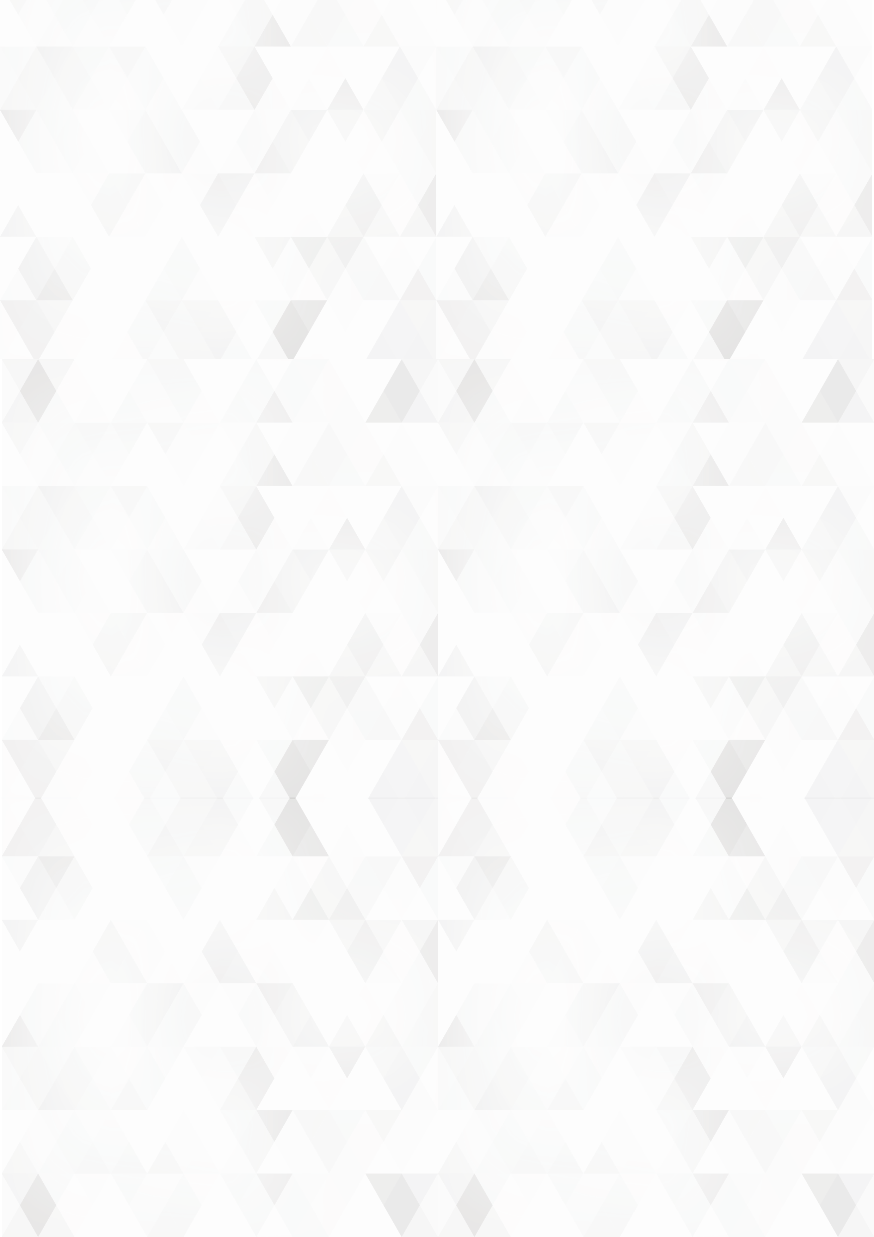 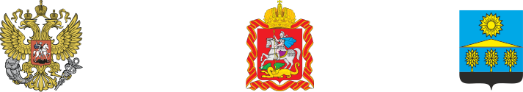 МИНИСТЕРСТВО
ЭКОНОМИЧЕСКОГО
РАЗВИТИЯ
ПРАВИТЕЛЬСТВО
НОВОСИБИРСКОЙ
ОБЛАСТИ
ГОРОДСКОЙ
ОКРУГ
СОЛНЕЧНОГОРСК
ПРАВИТЕЛЬСТВО
МОСКОВСКОЙ
ОБЛАСТИ
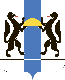 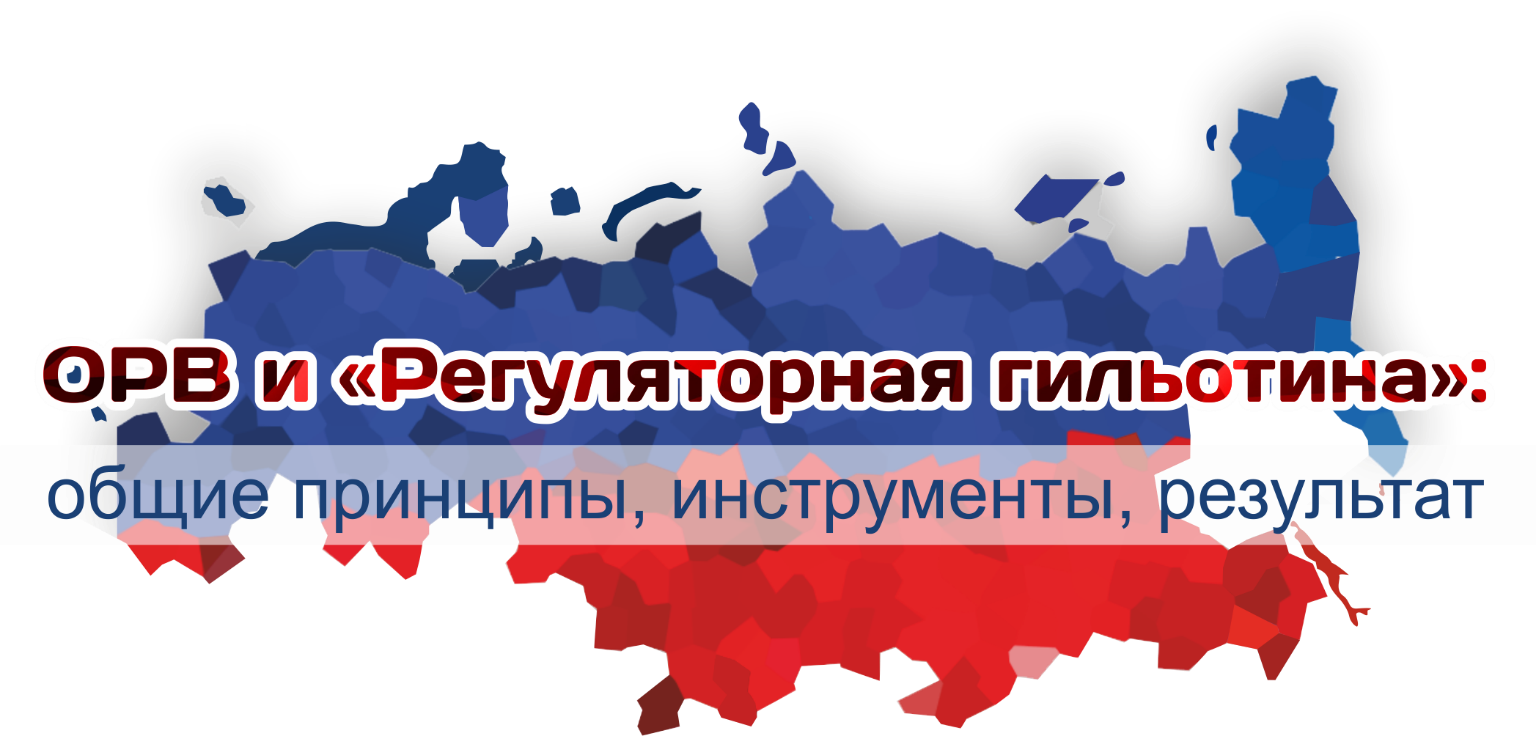 Москвина Ольга Владимировна
Начальник управления Минэкономразвития Новосибирской области
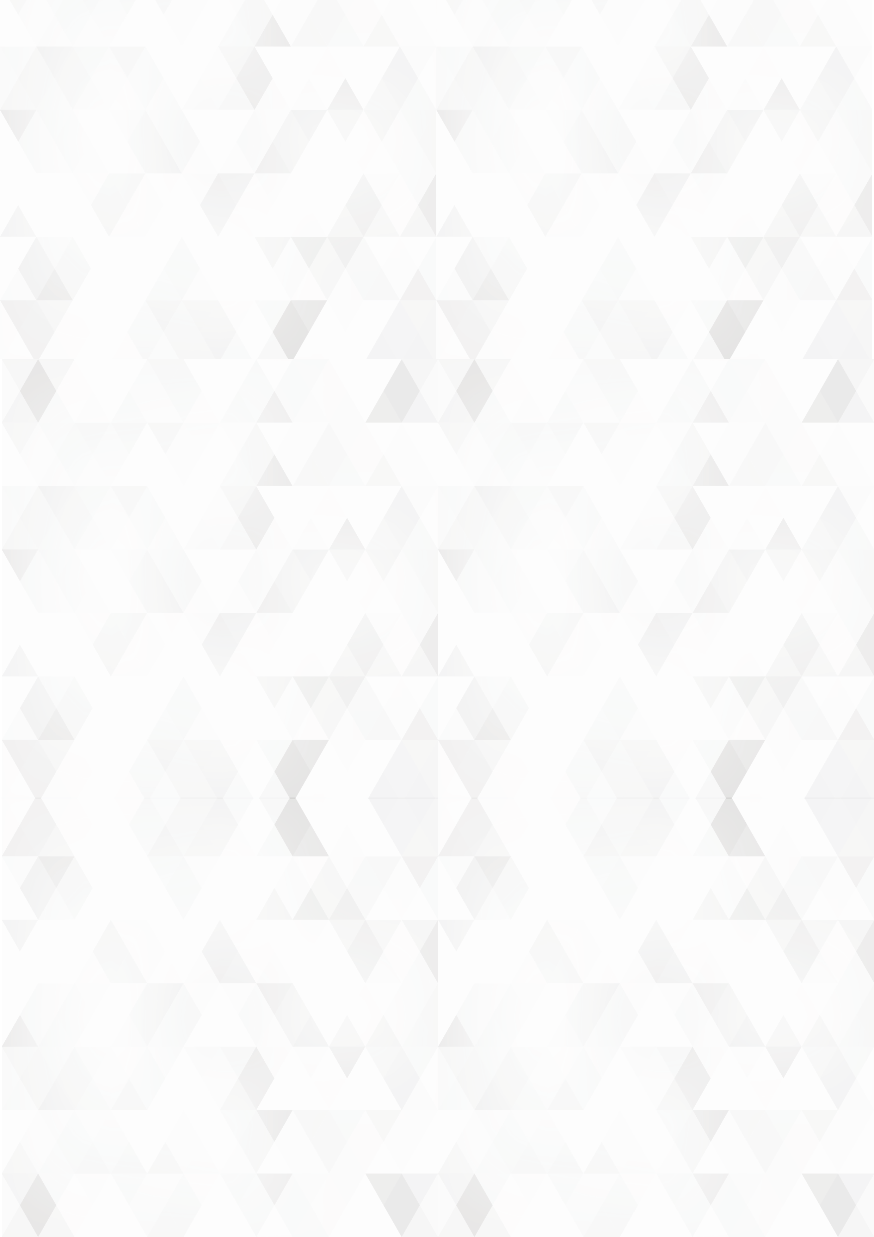 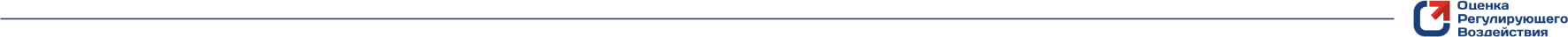 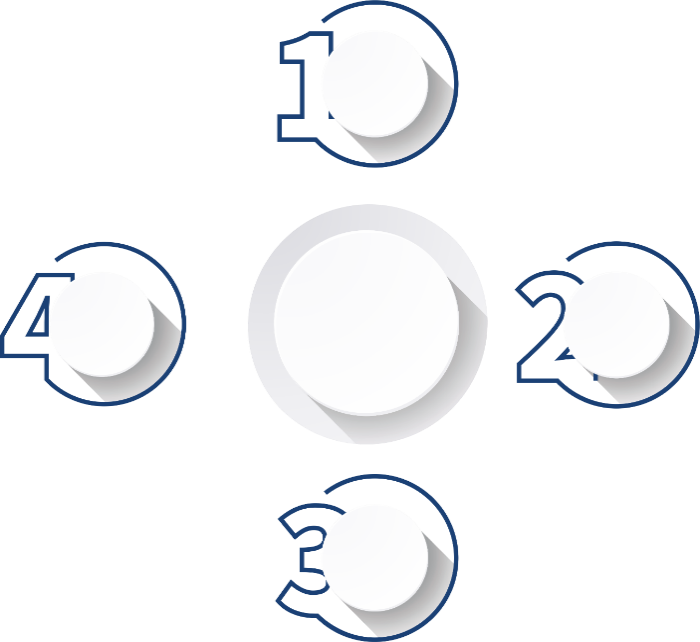 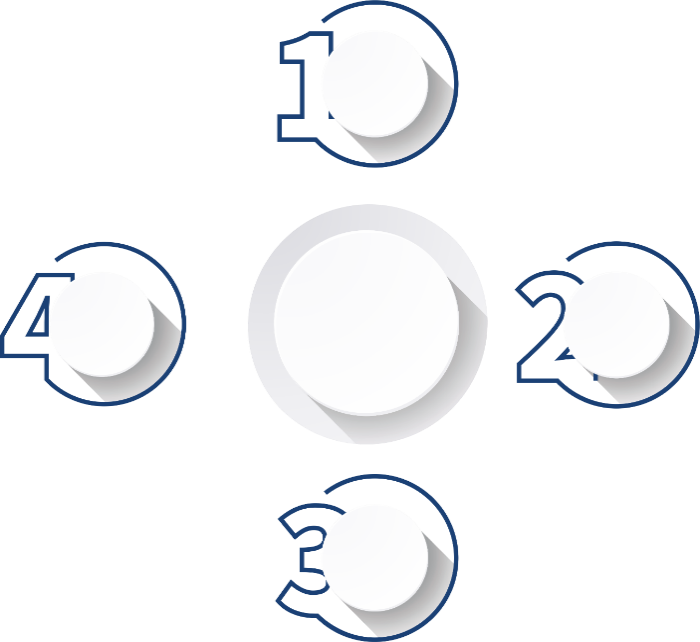 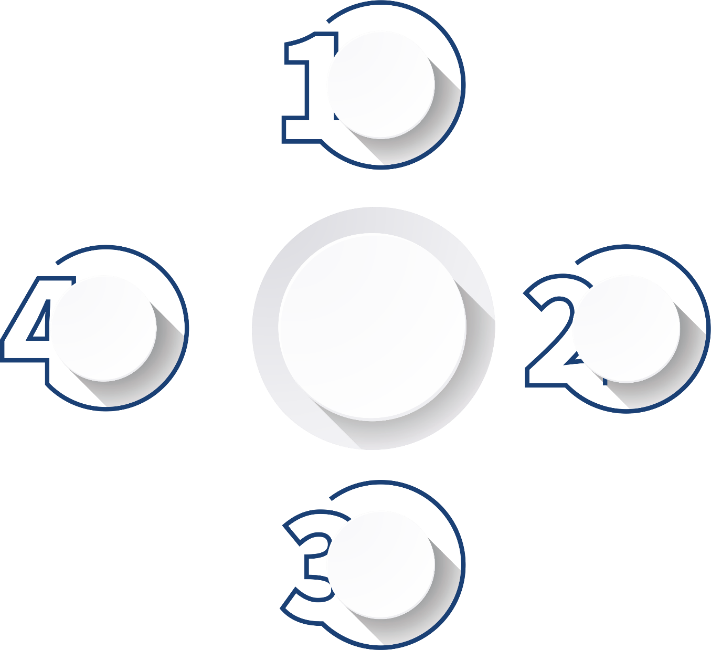 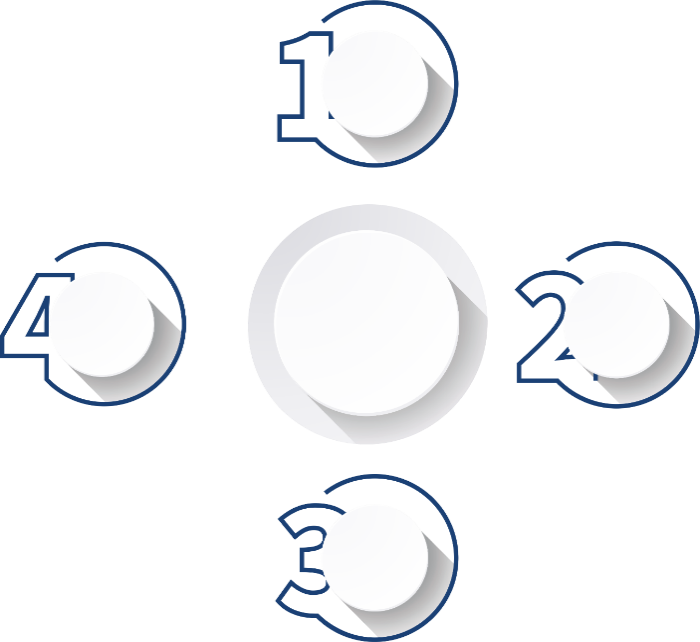 Доказательное
регулирование
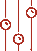 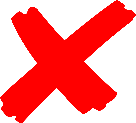 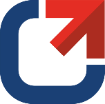 ОРВ
Цель
Исключение избыточного
регулирования
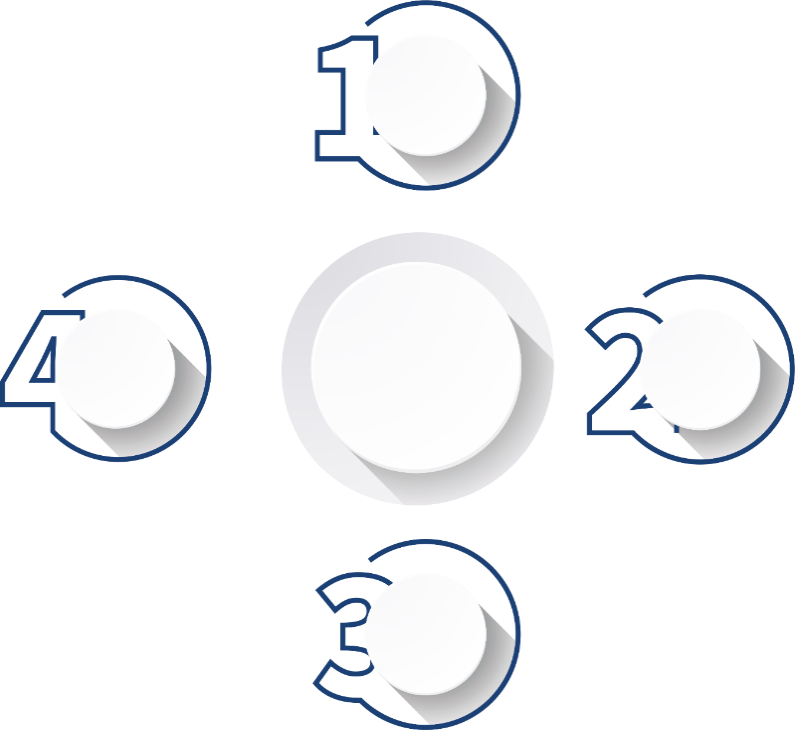 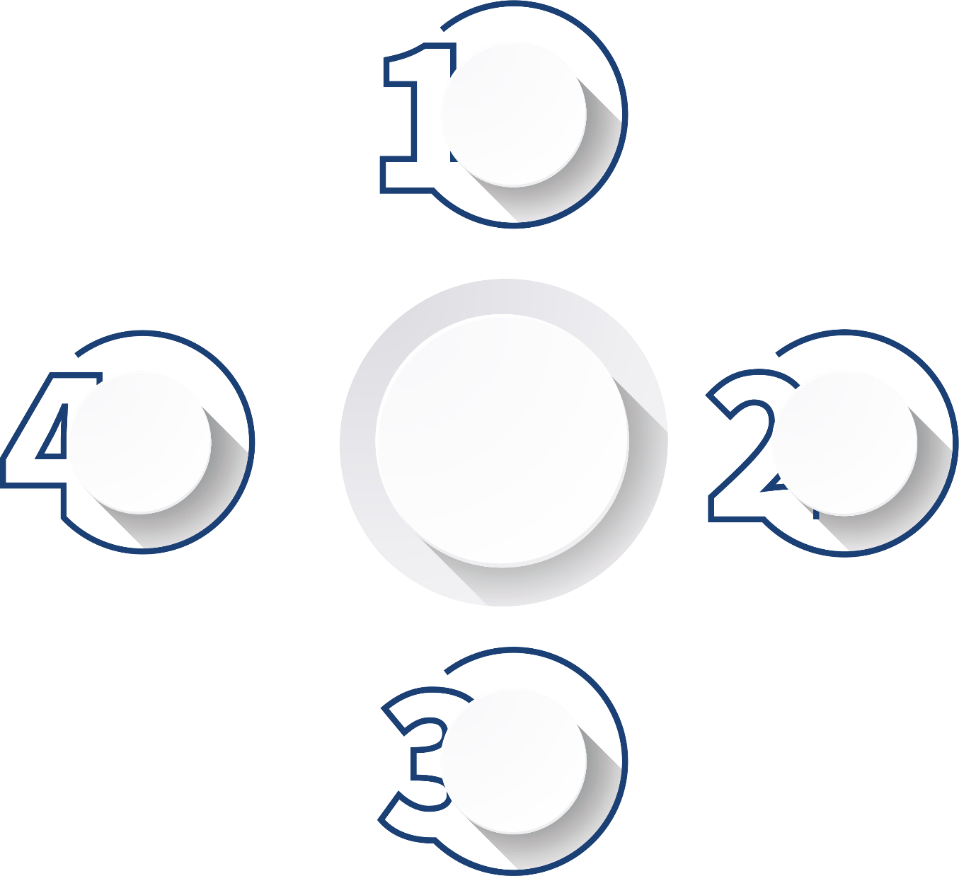 ПРОБЛЕМА
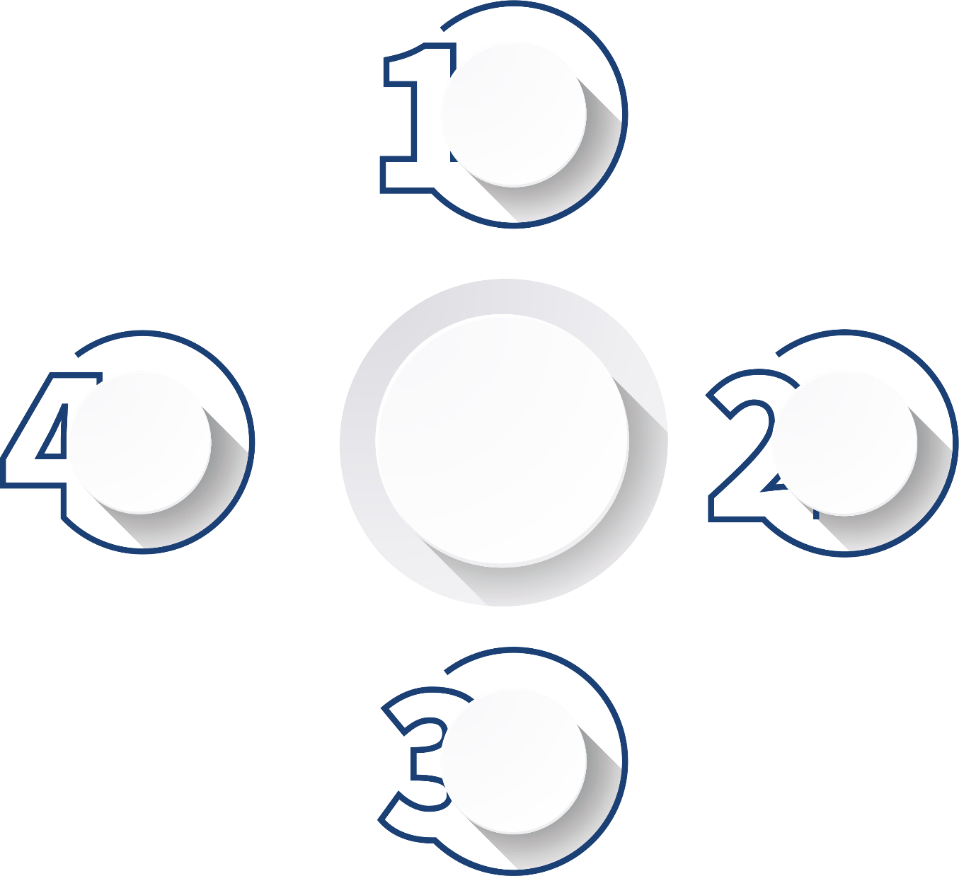 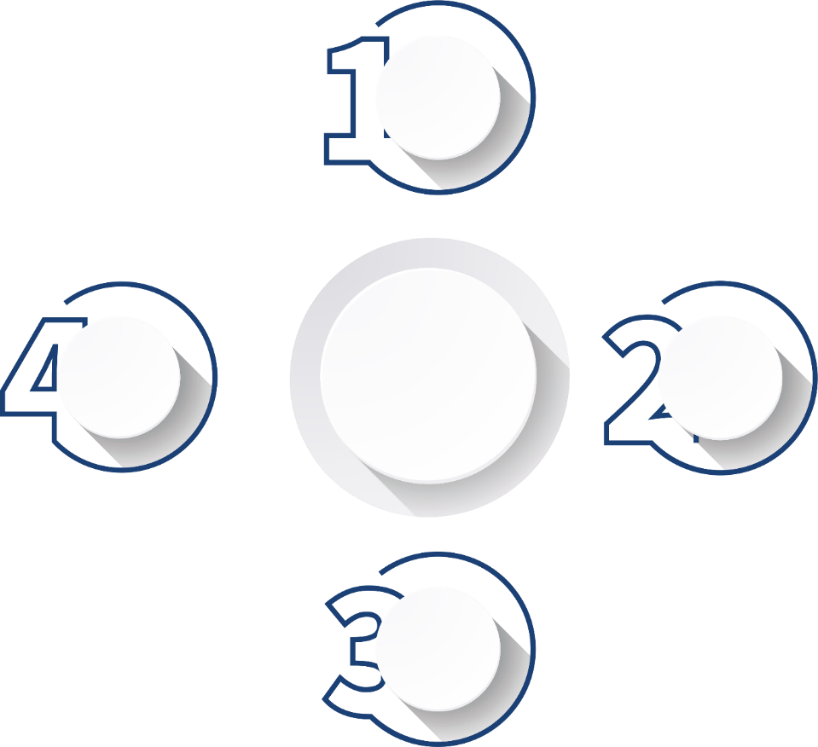 Обоснование
отсутствует
Обосновано
Сводный
отчет
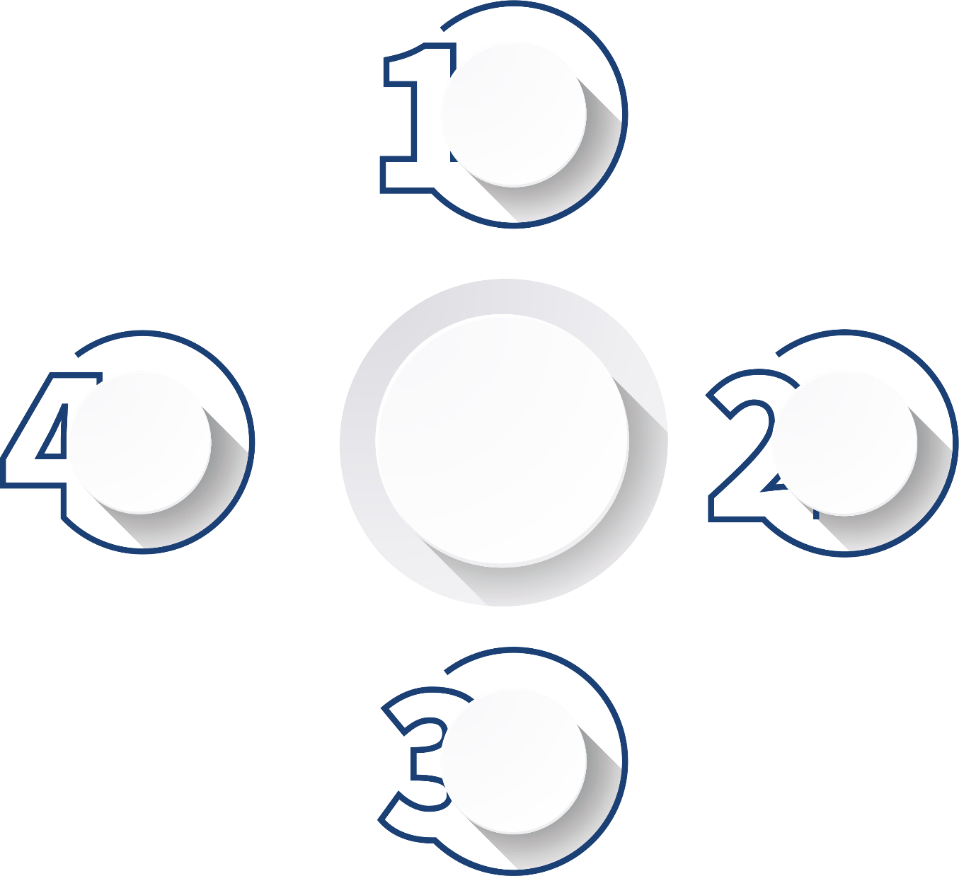 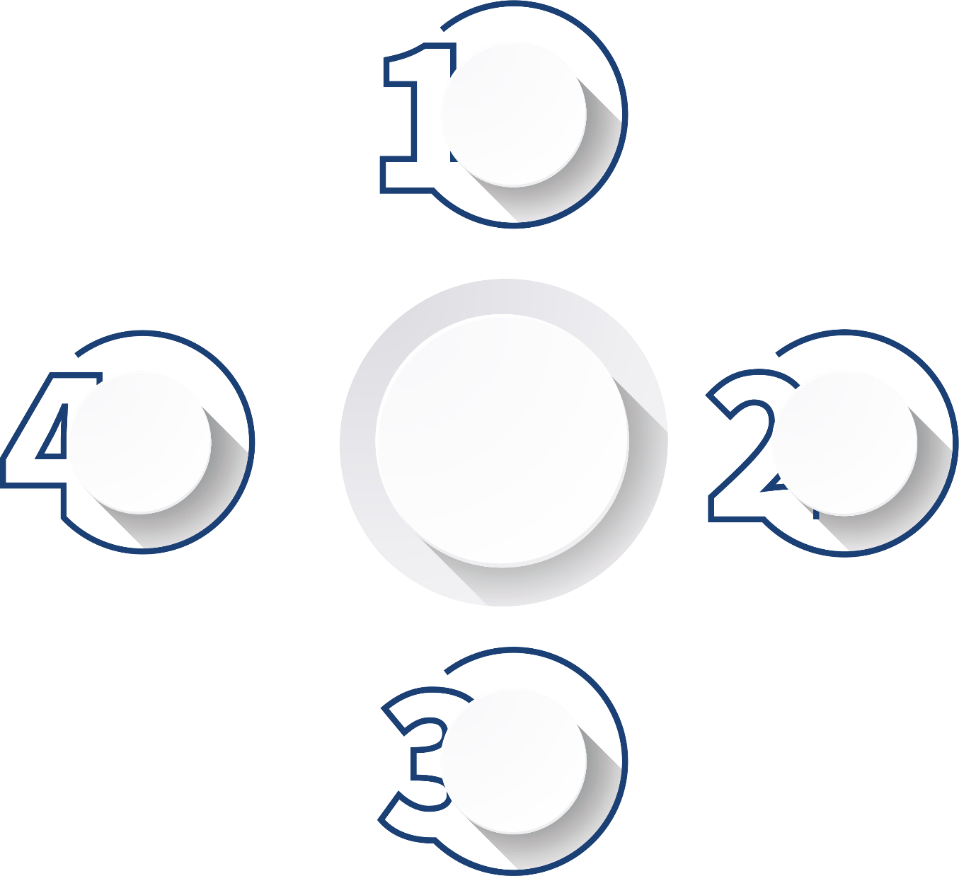 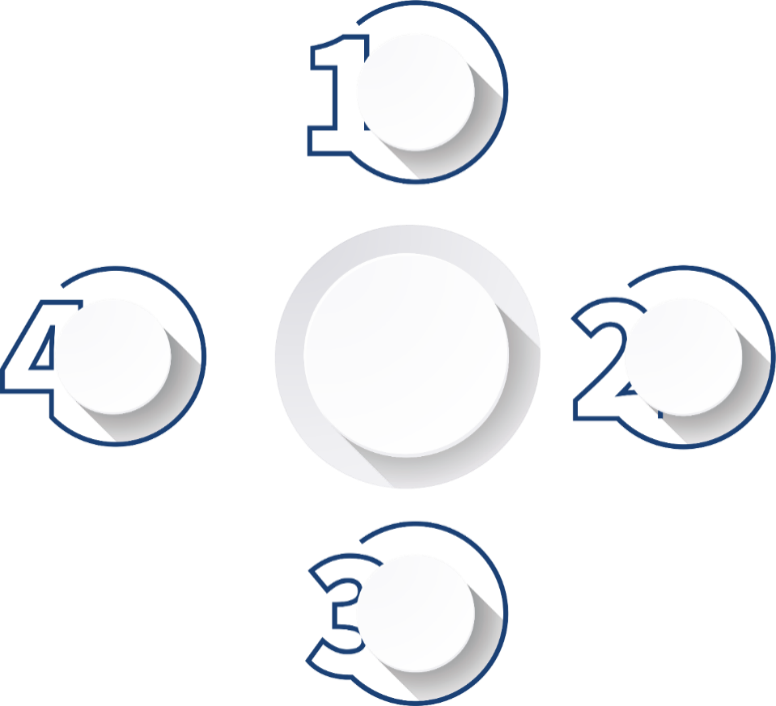 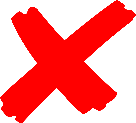 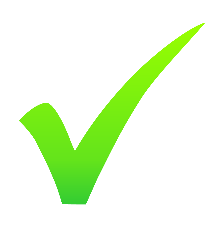 Проект
акта
Избыточное
регулирование
Проверка
(ОФВ)
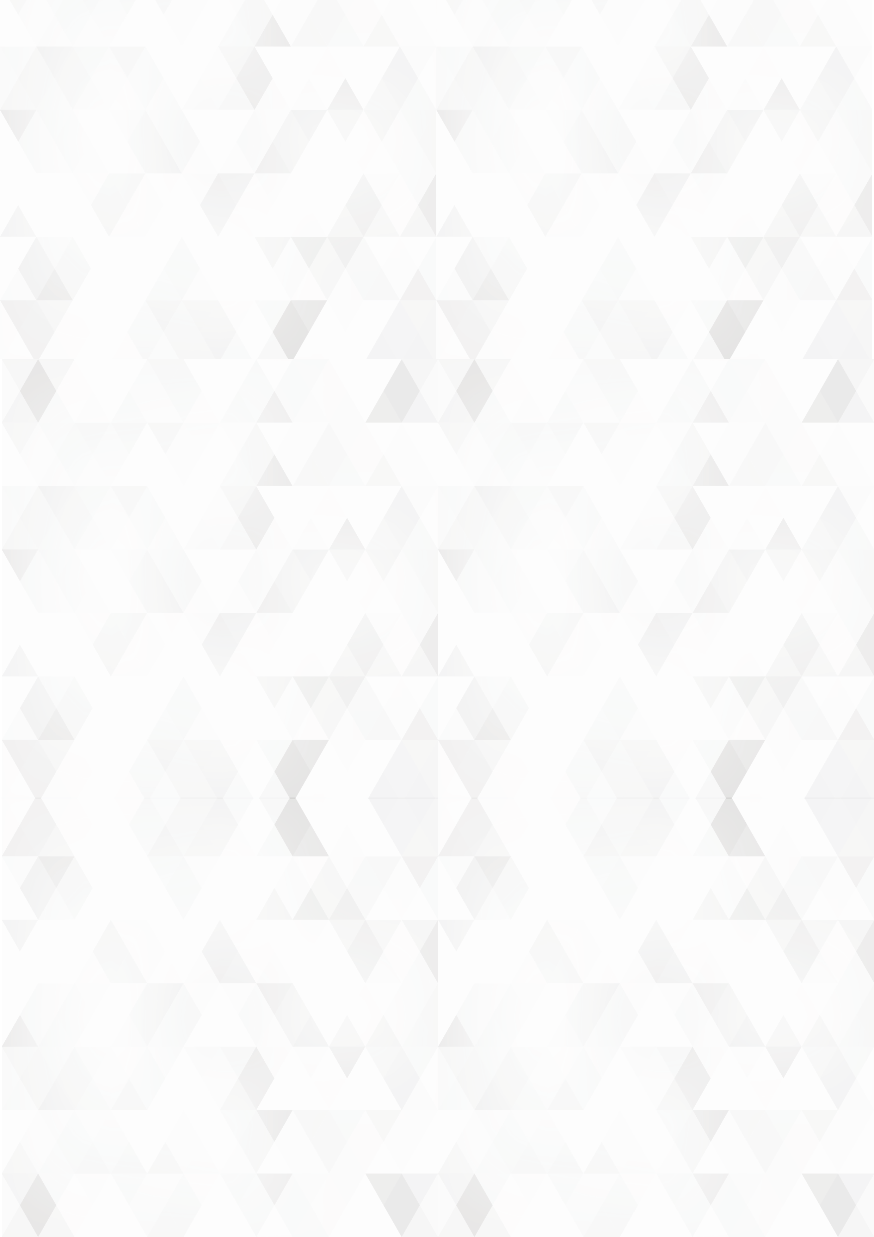 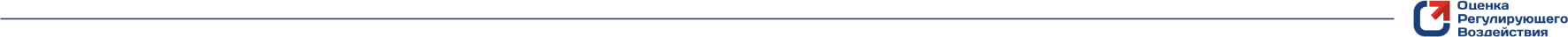 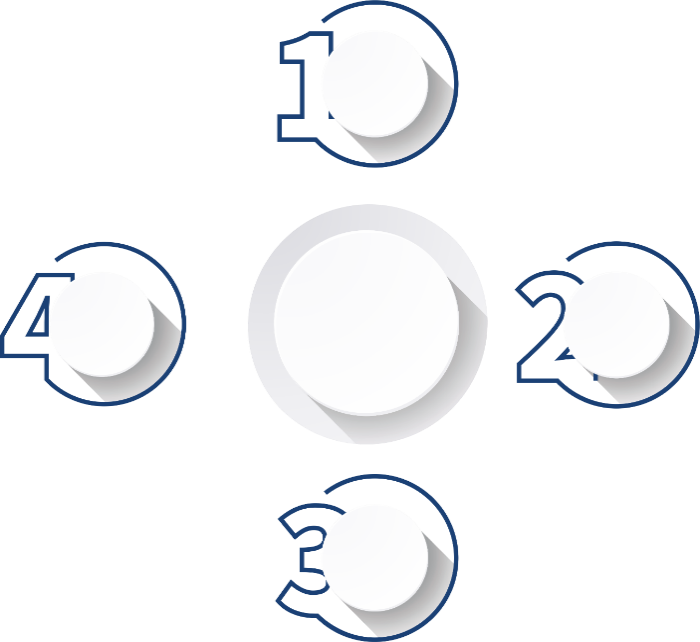 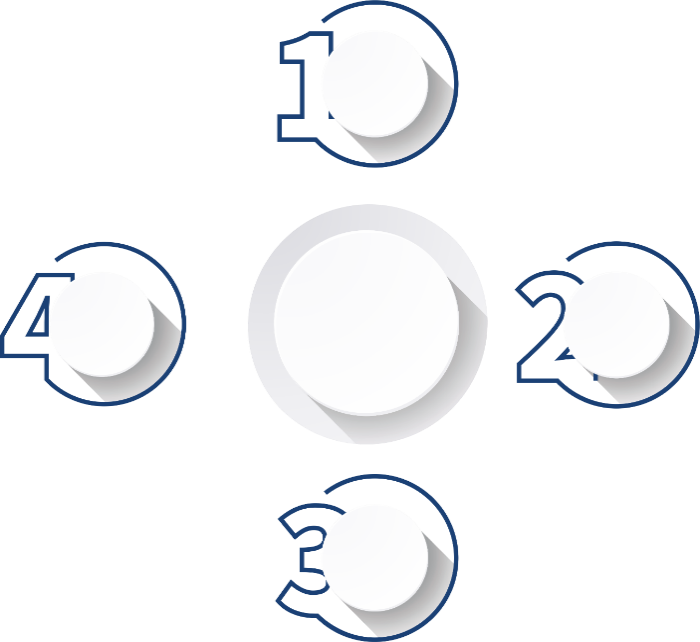 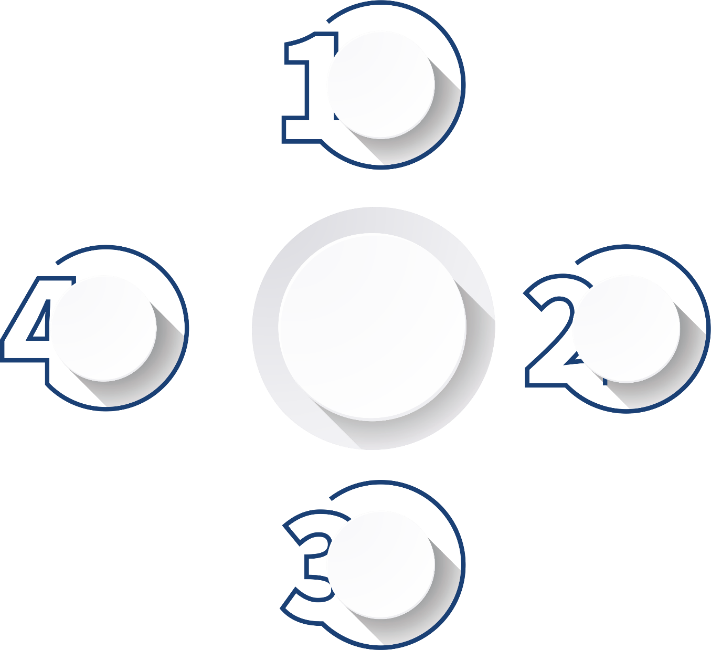 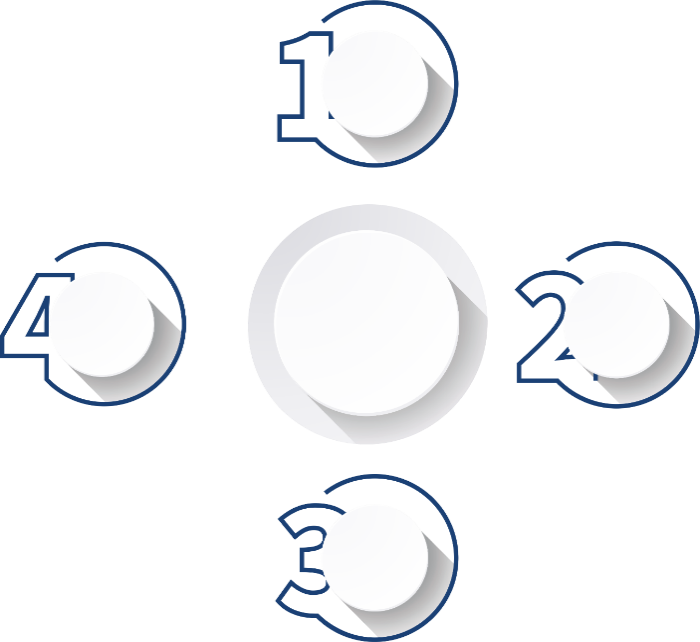 Доказательное
регулирование
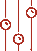 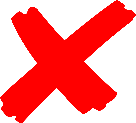 Регуляторная
гильотина
Исключение
избыточных
требований
Цель
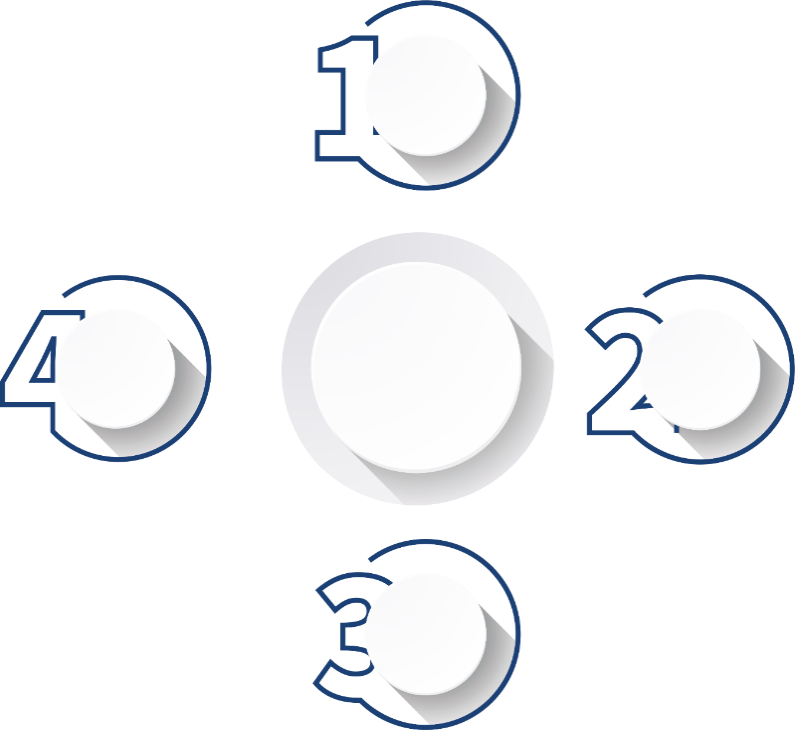 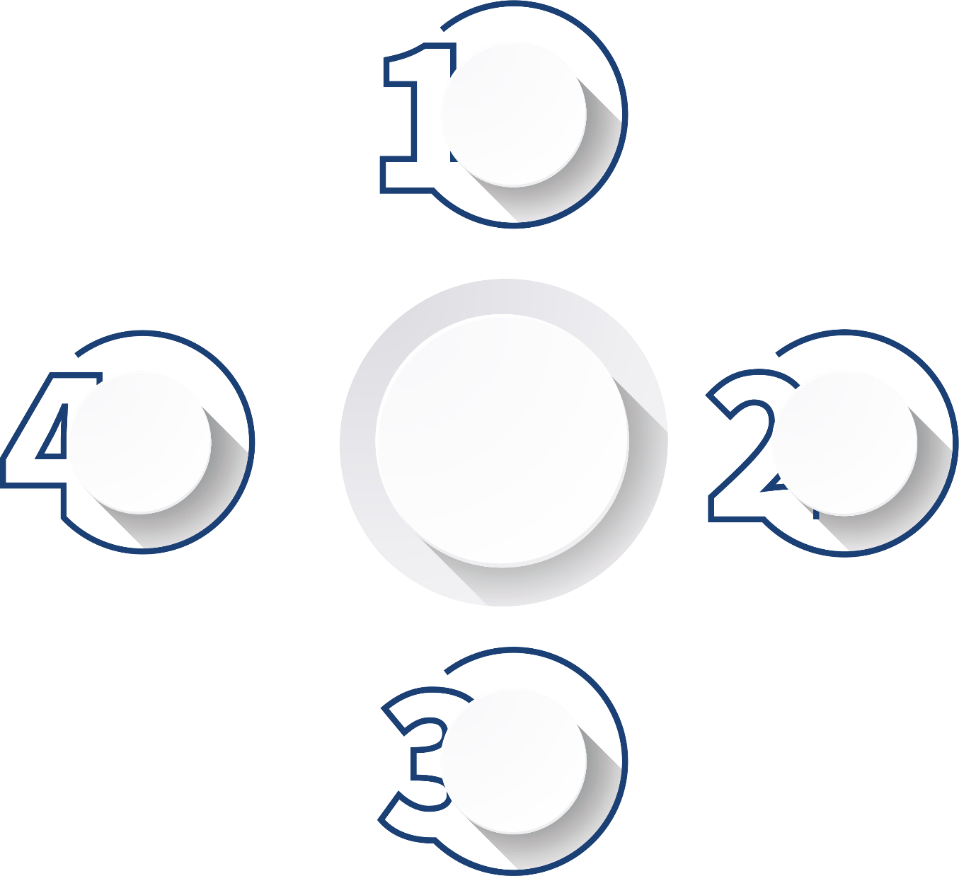 УЩЕРБ
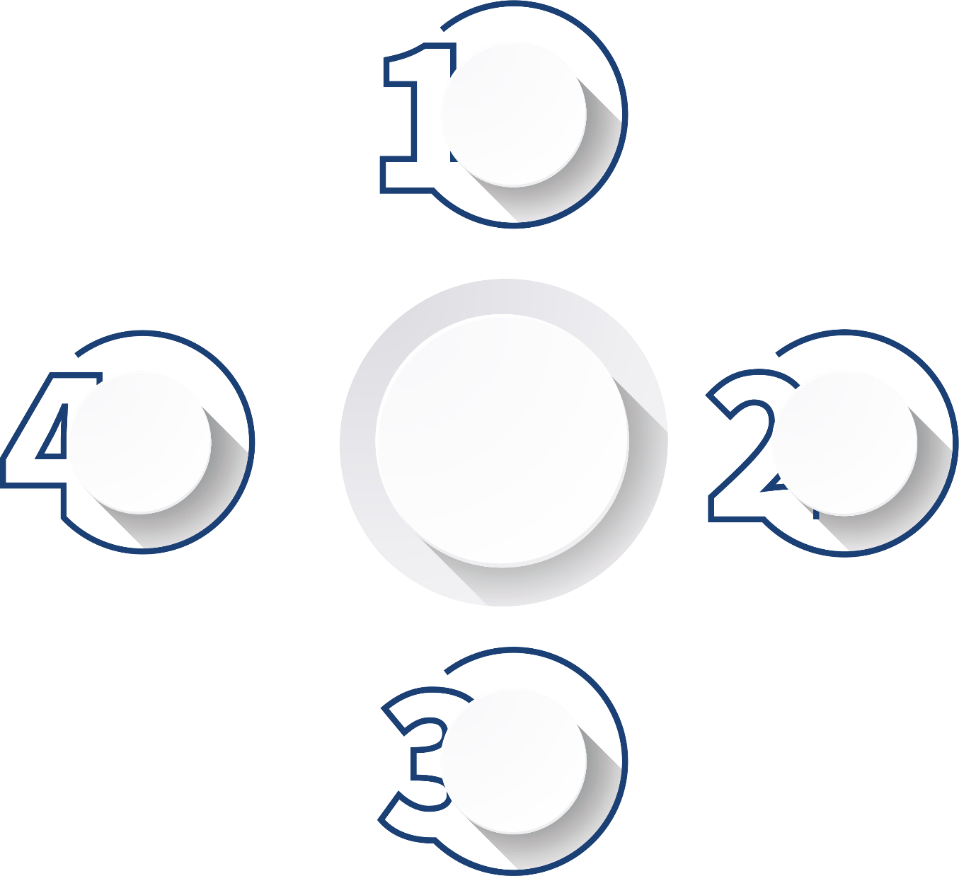 Не
доказано
снижение
Доказано
снижение
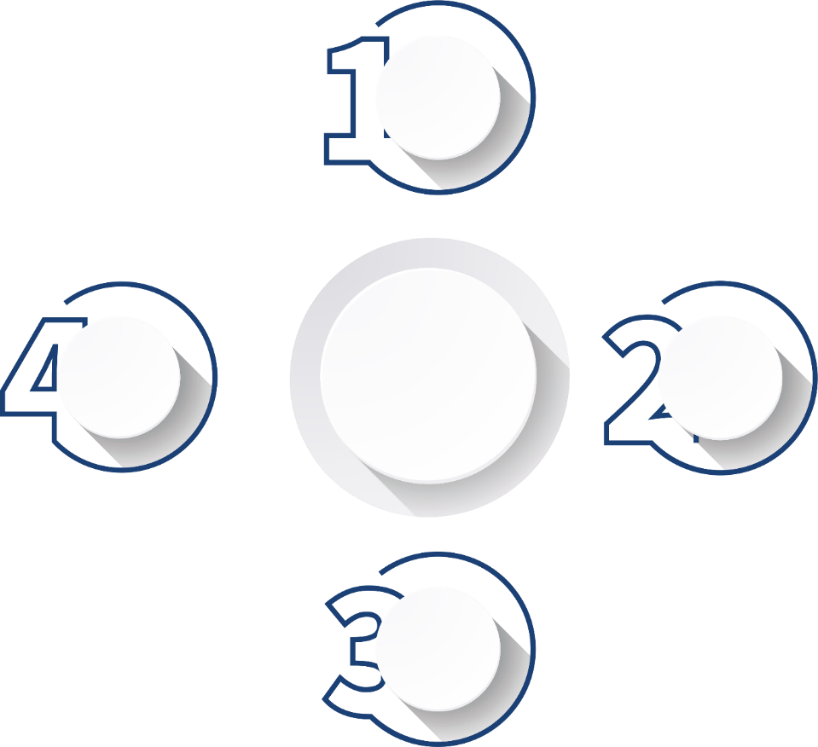 Заключение
ведомства
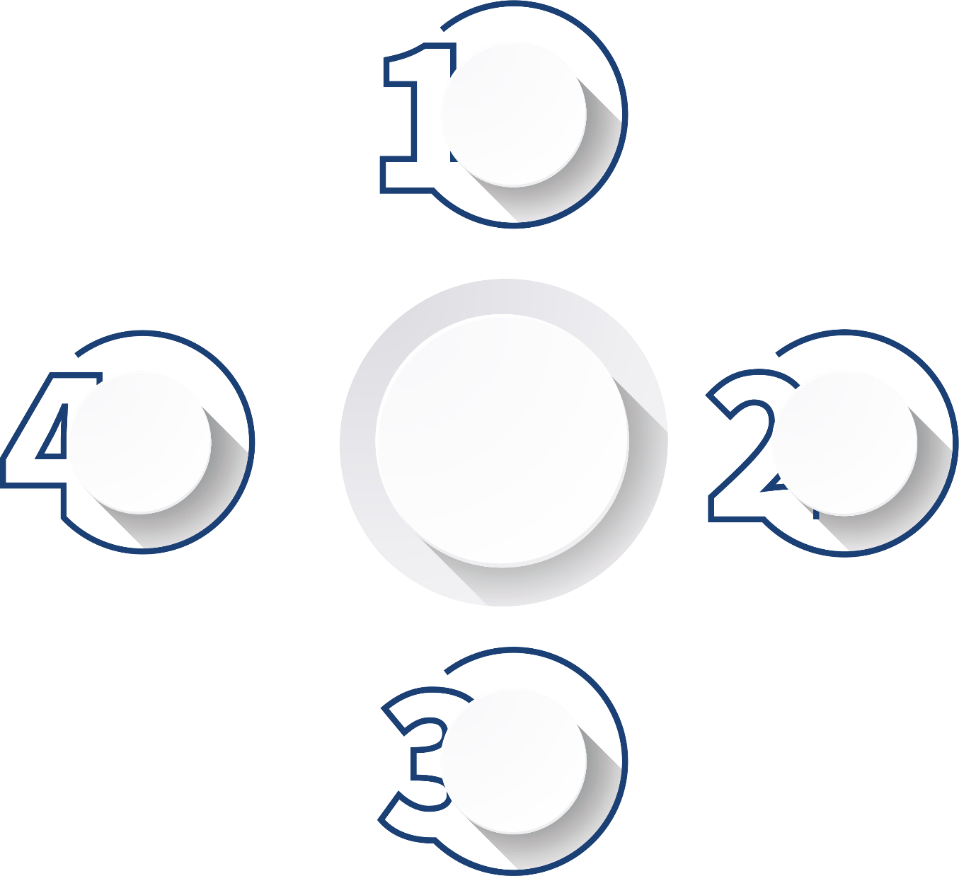 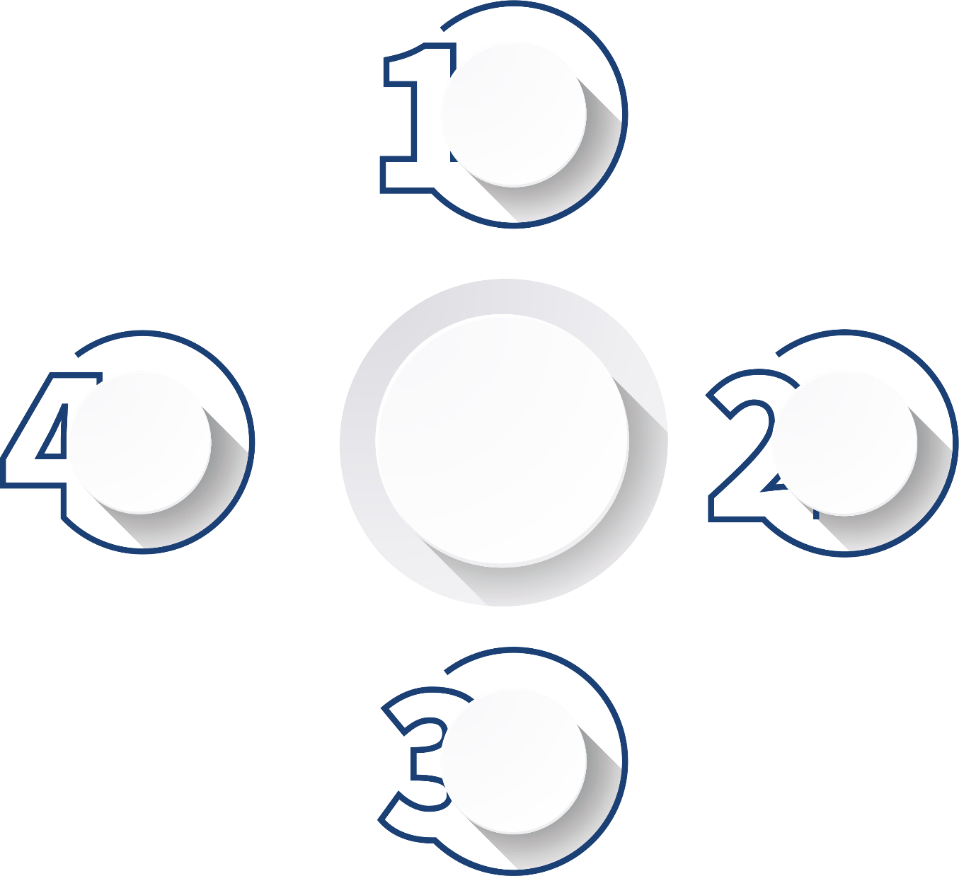 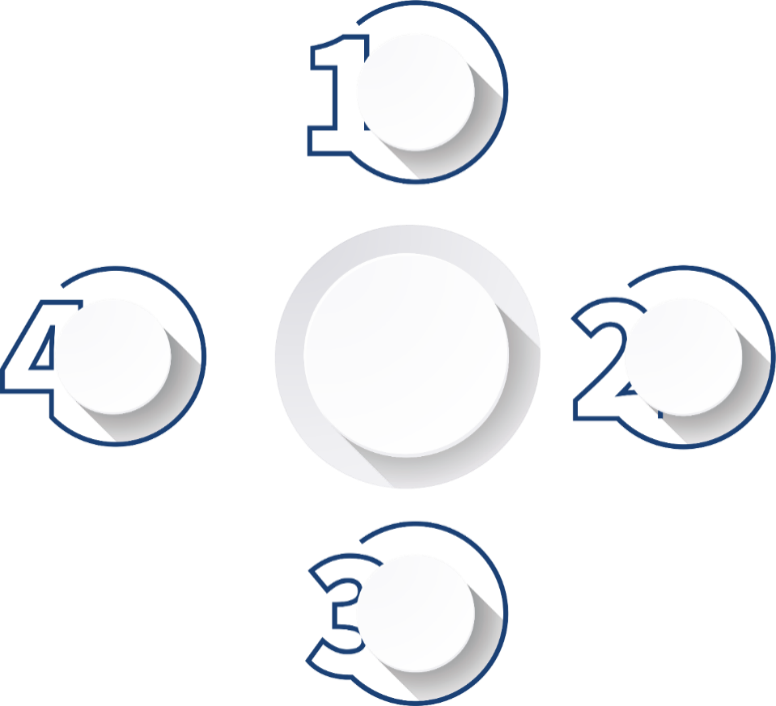 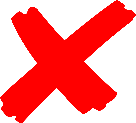 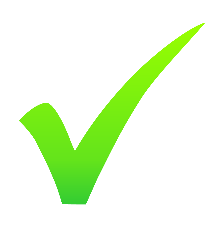 Избыточное
требование
Обязательное
требование
ОРВ,
ОФВ
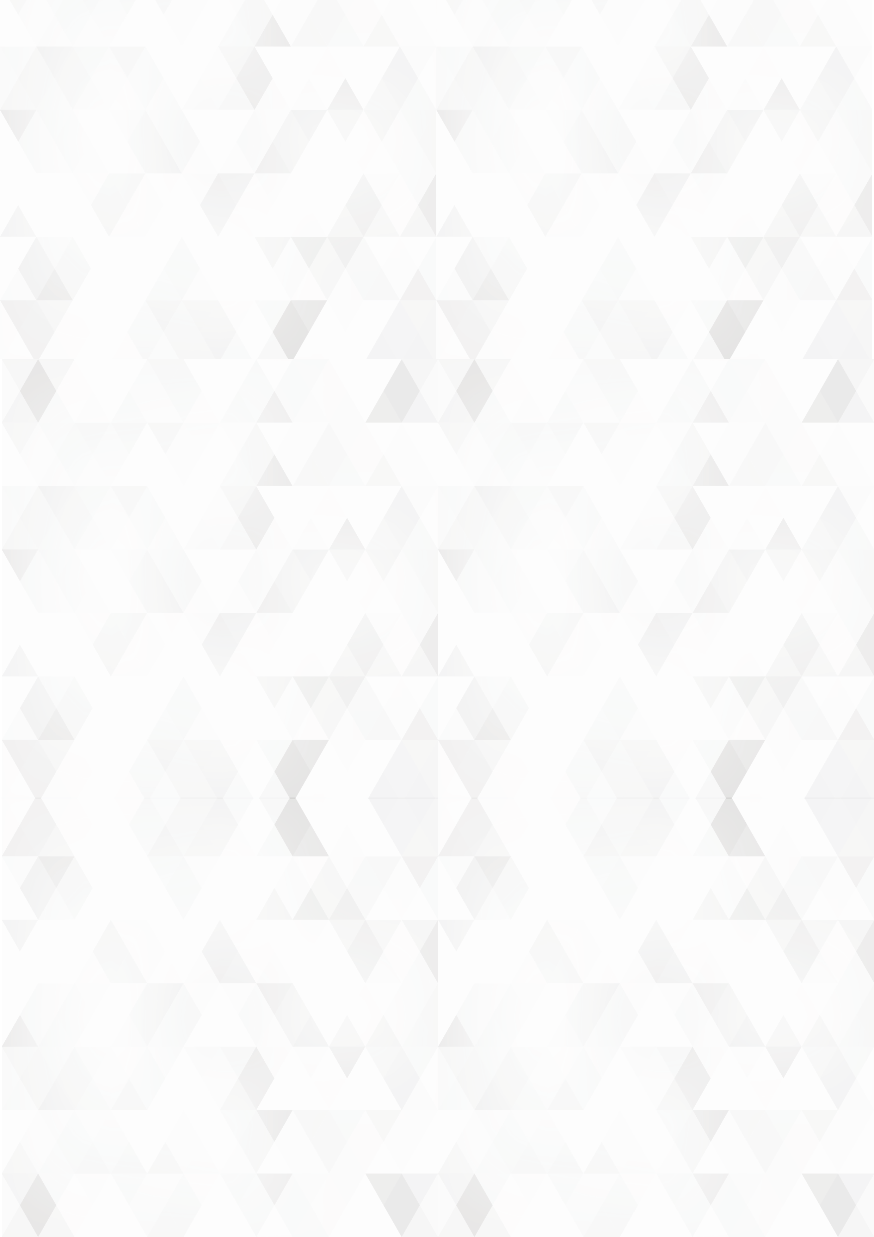 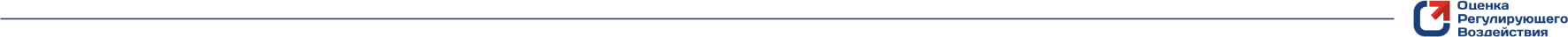 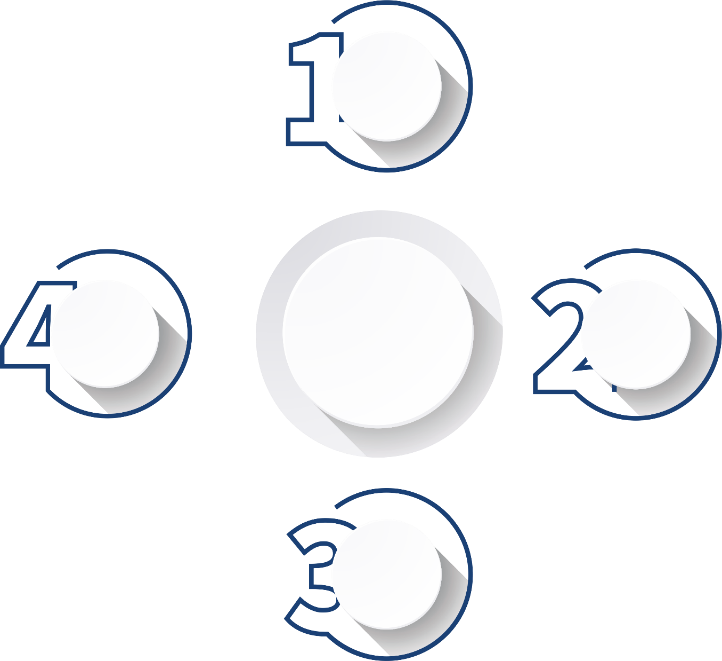 Баланс интересов
общества и бизнеса
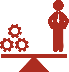 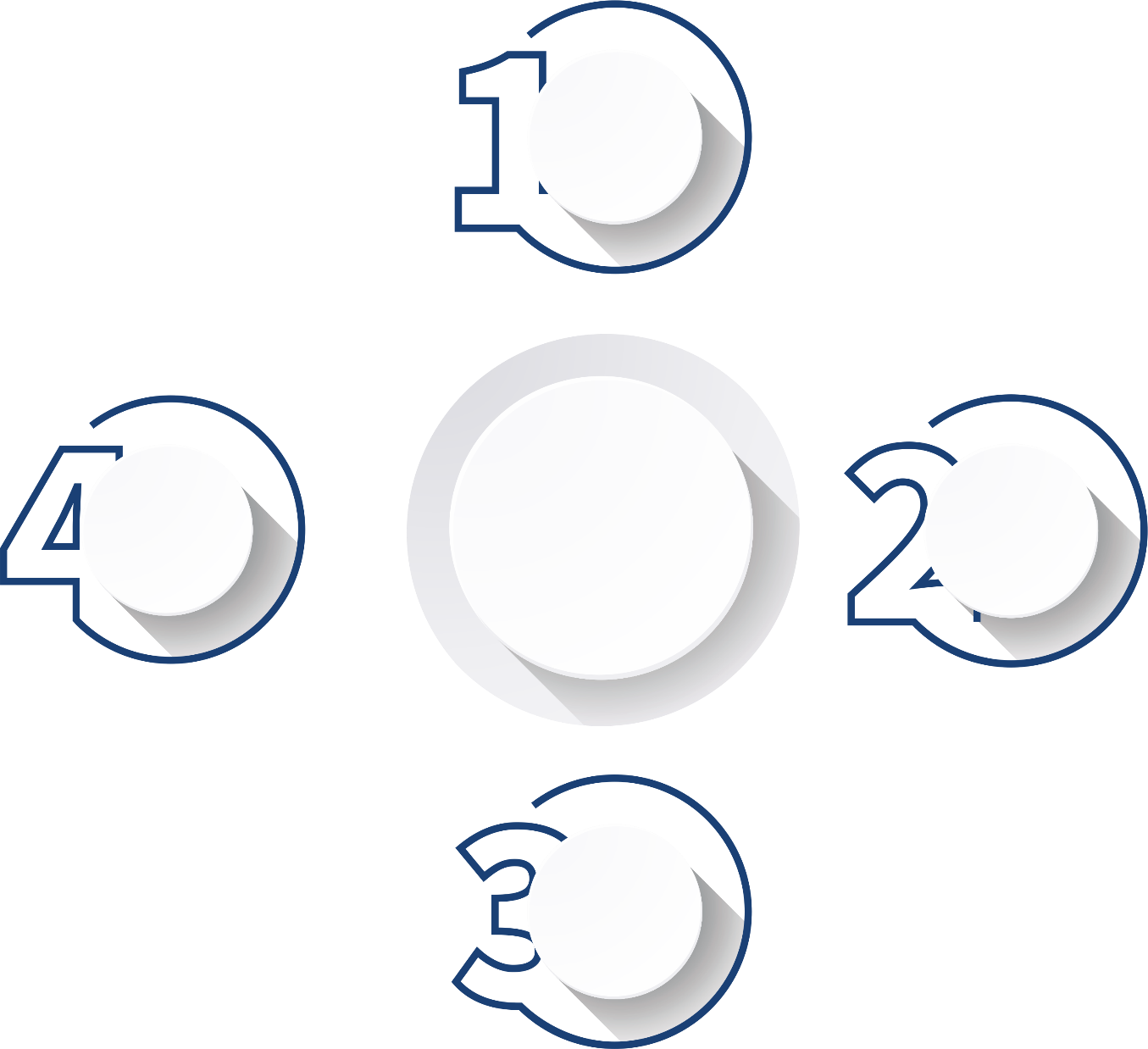 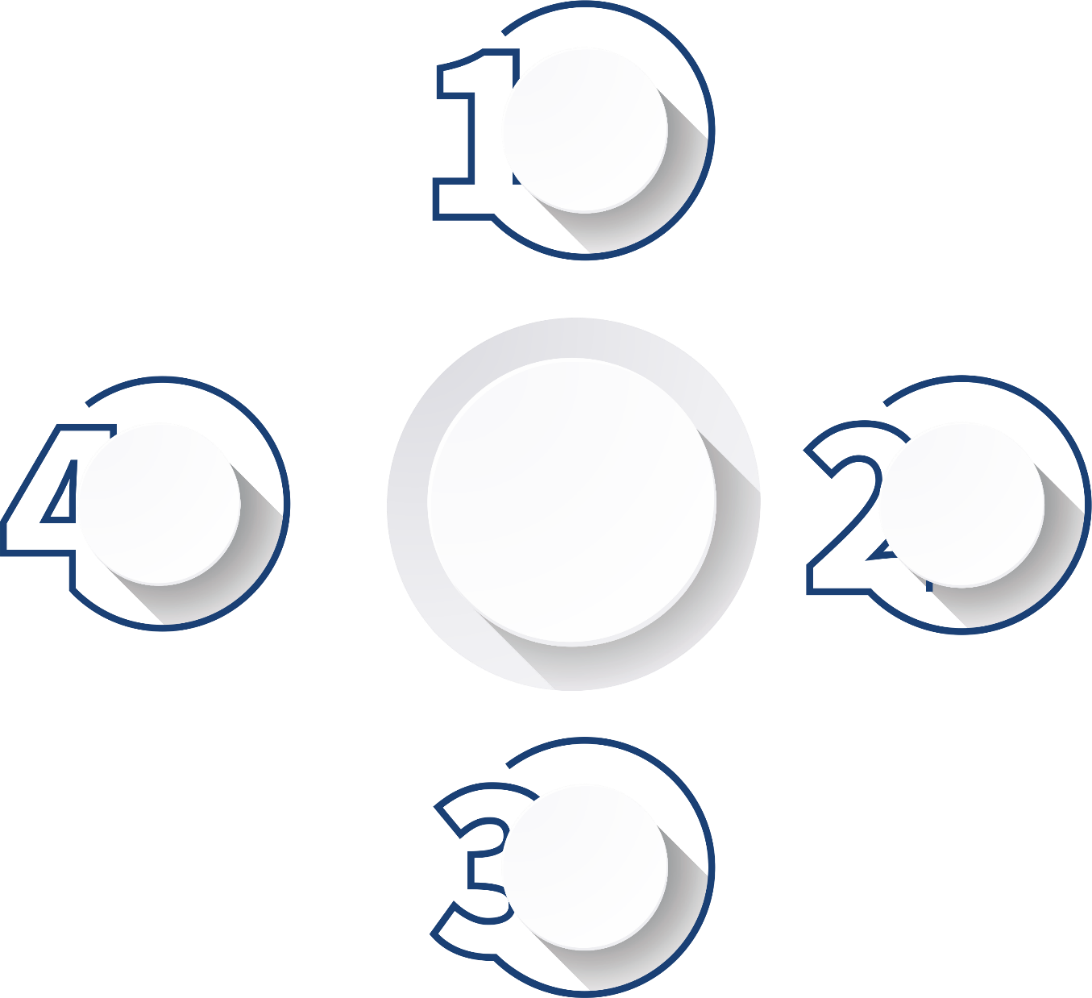 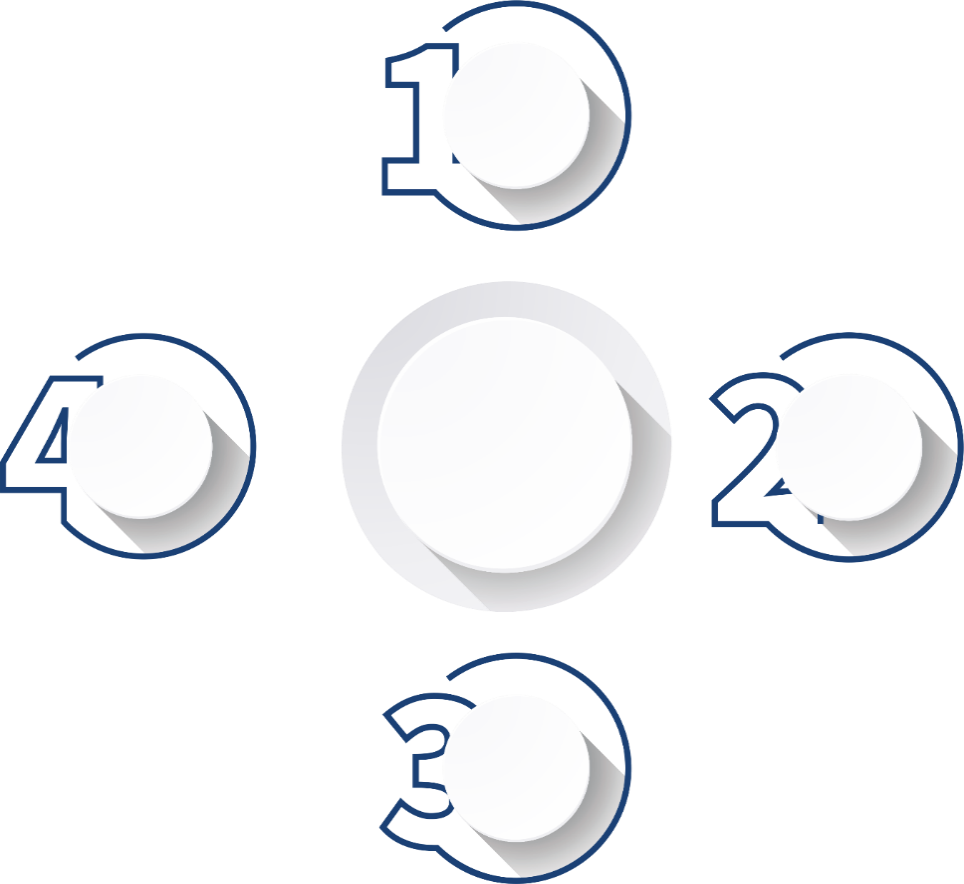 Обязанность,
запрет, ограничение
ИЗБЫТОЧНЫ
Нарушается
баланс
интересов
ОРВ
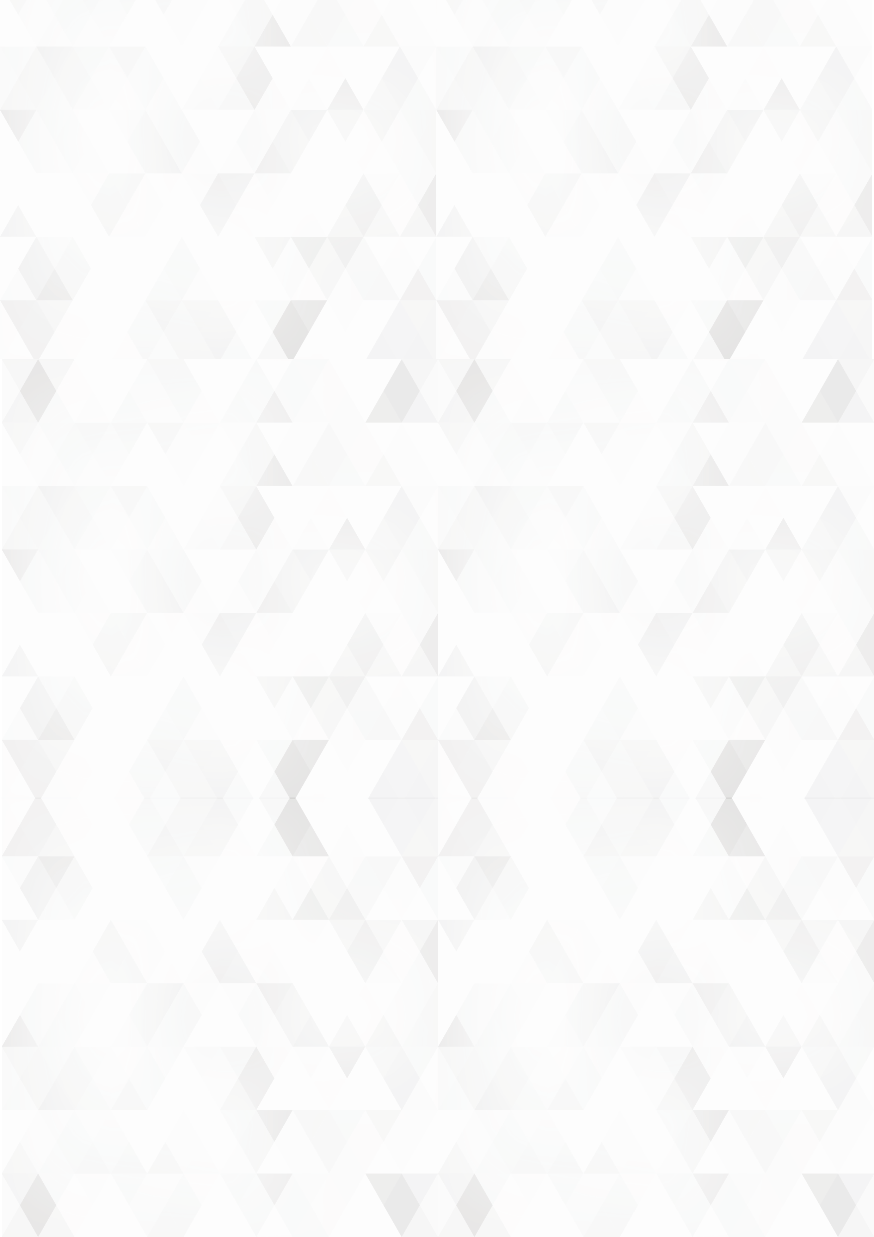 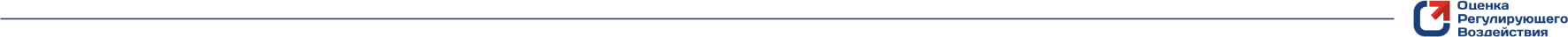 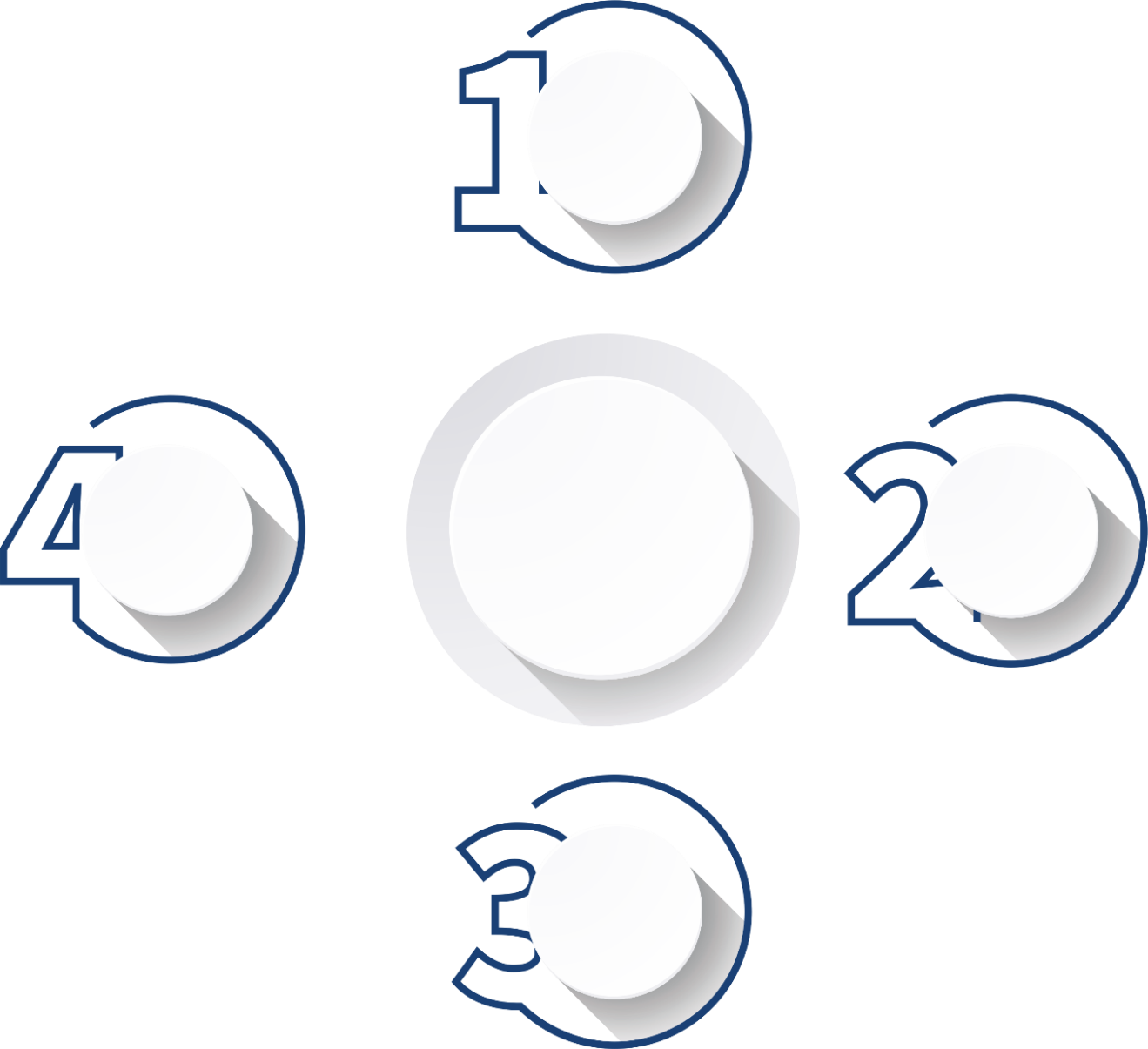 ПДД:
 скорость
от 60 до
110 км/ч
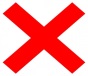 Скорость – 155 км/ч.
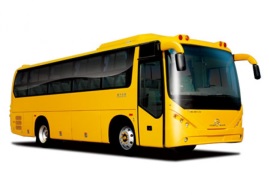 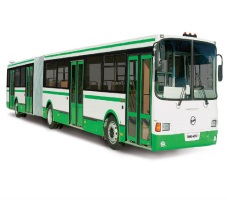 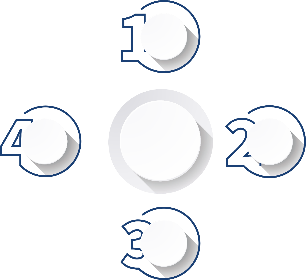 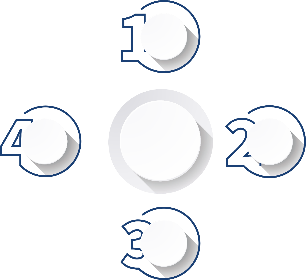 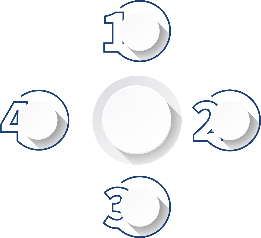 А
В
2 часа
Новосибирск
с. Кыштовка
Протяженность – 620 км.
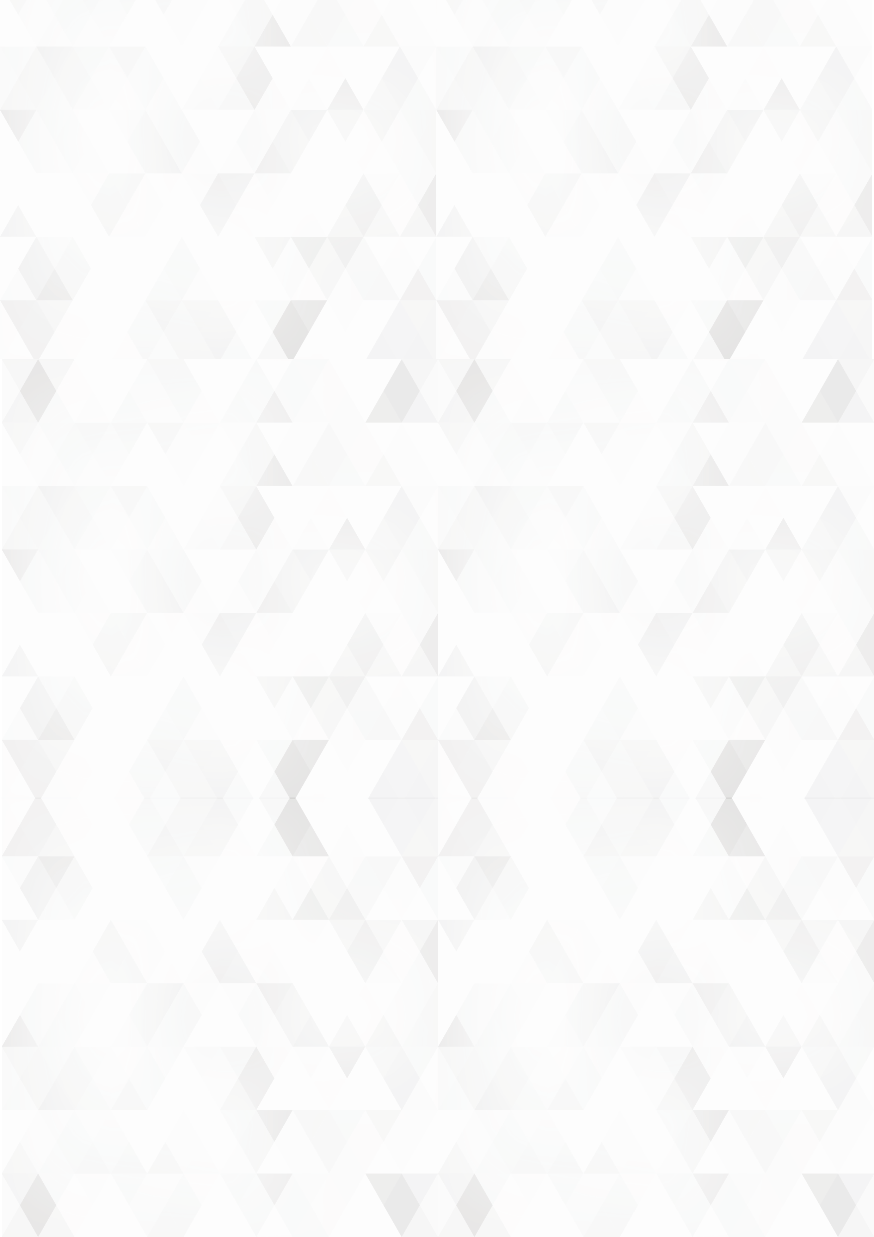 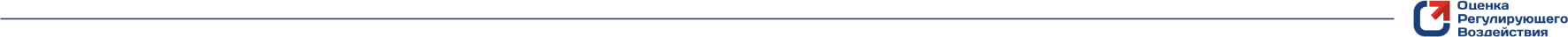 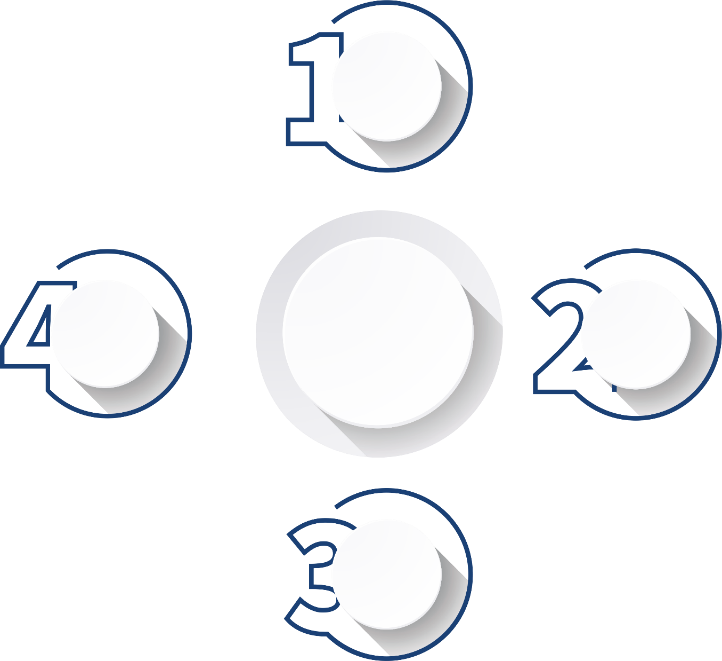 Баланс интересов
общества и бизнеса
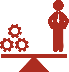 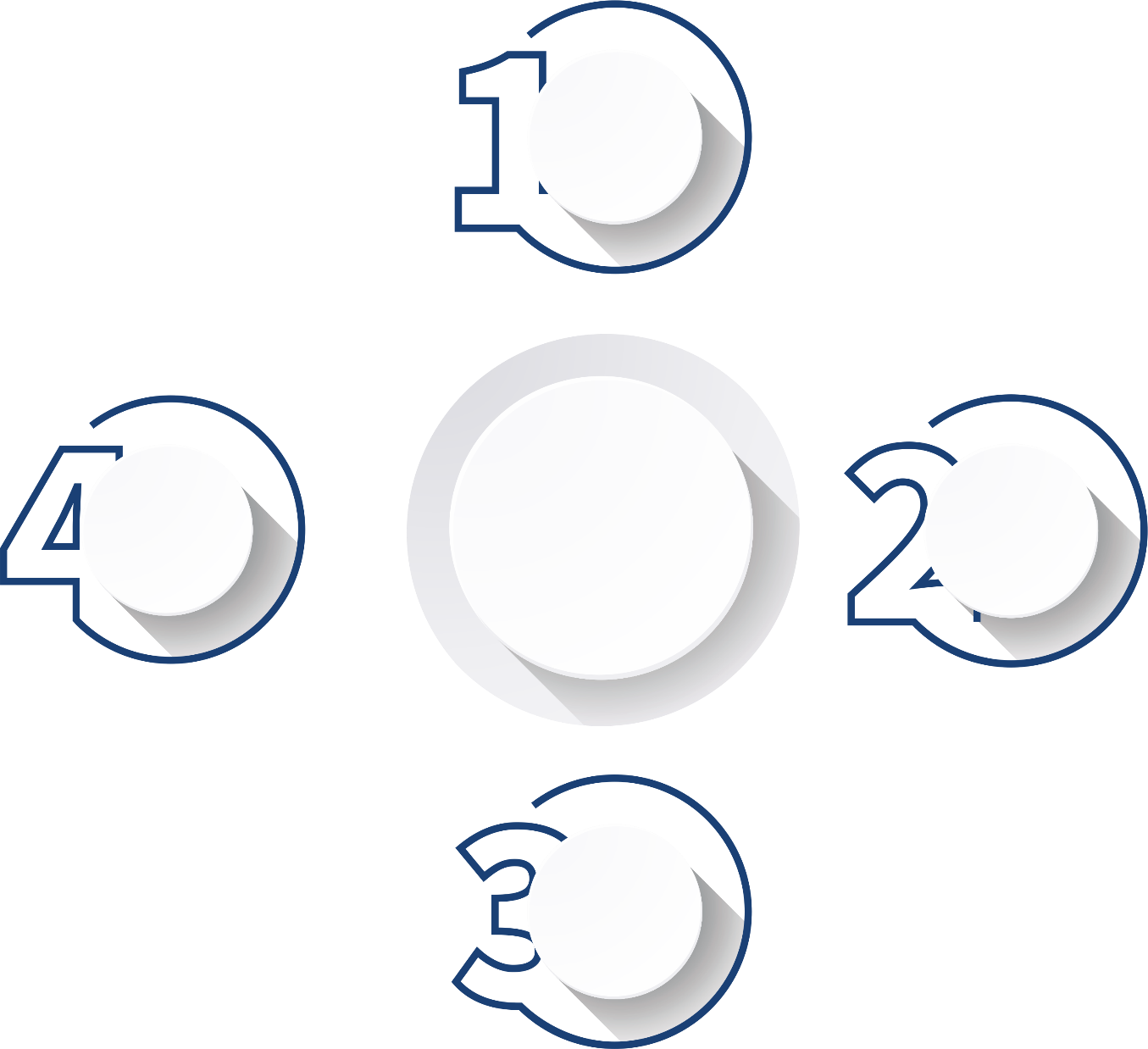 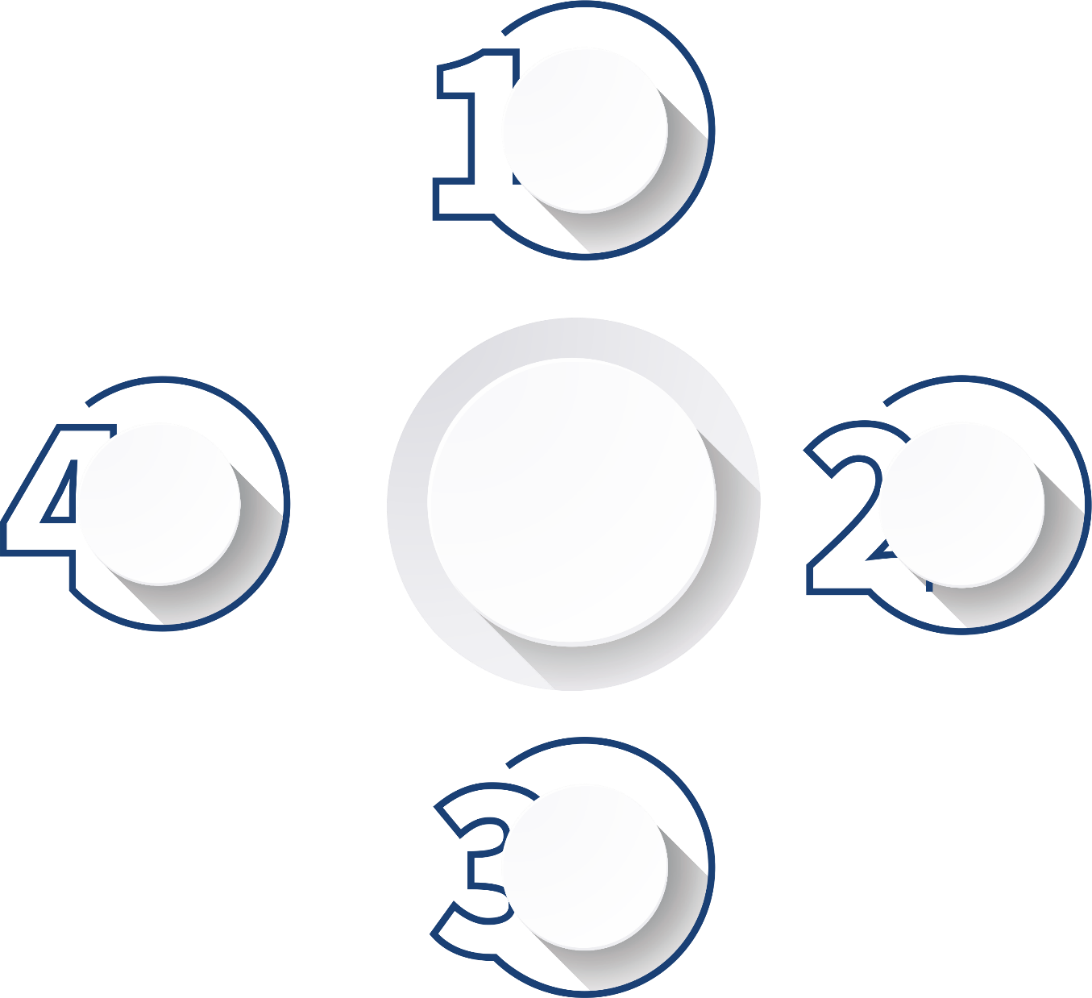 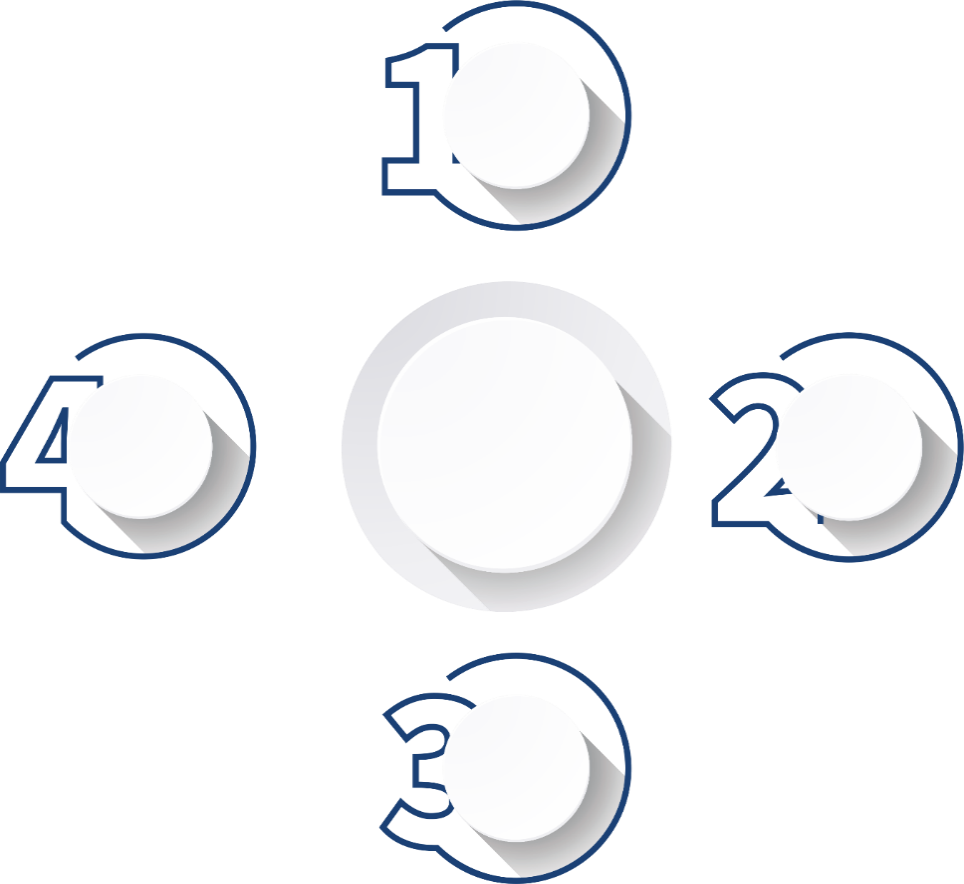 Обязанность,
запрет, ограничение
ИЗБЫТОЧНЫ
Нарушается
баланс
интересов
ОРВ
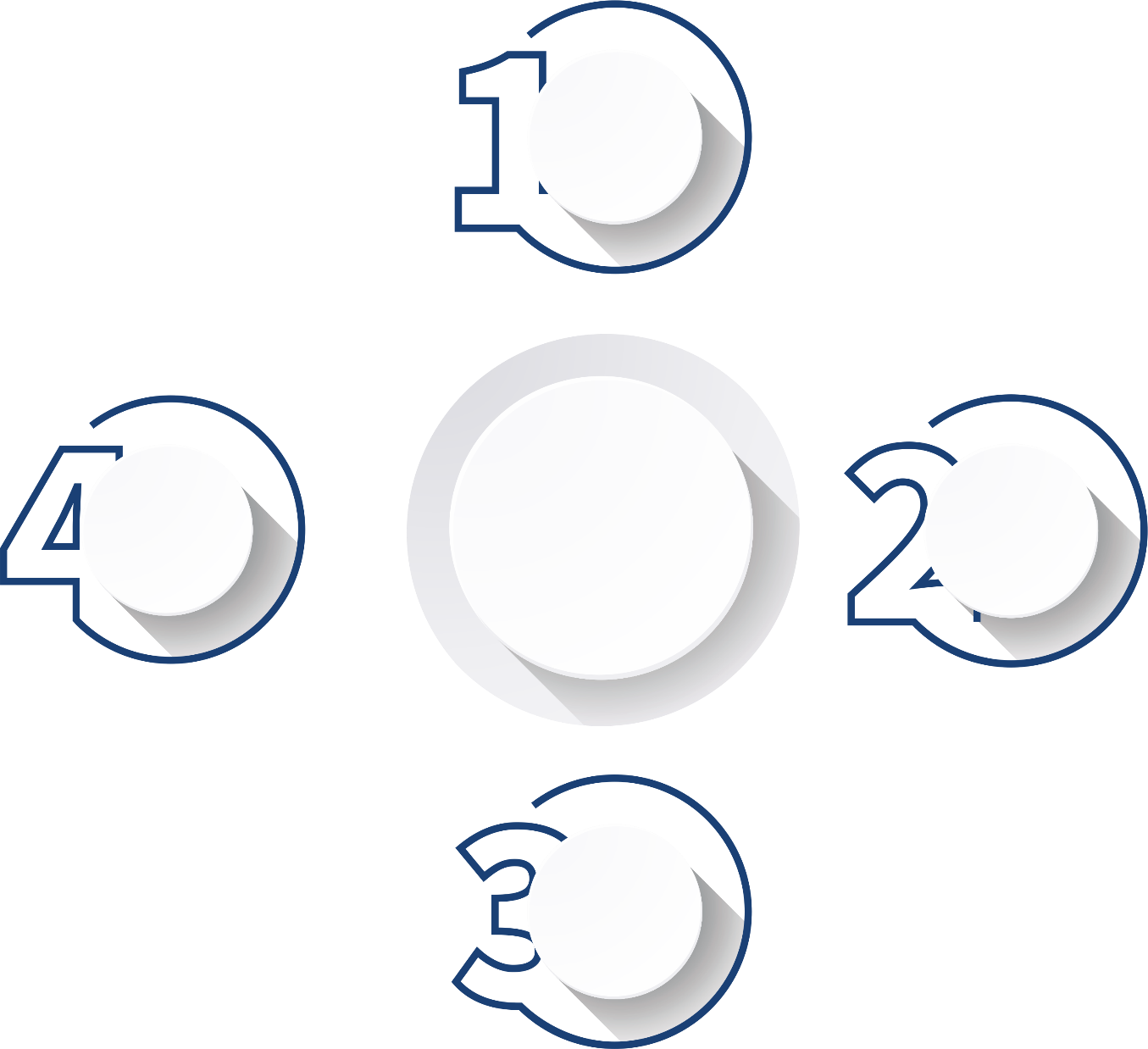 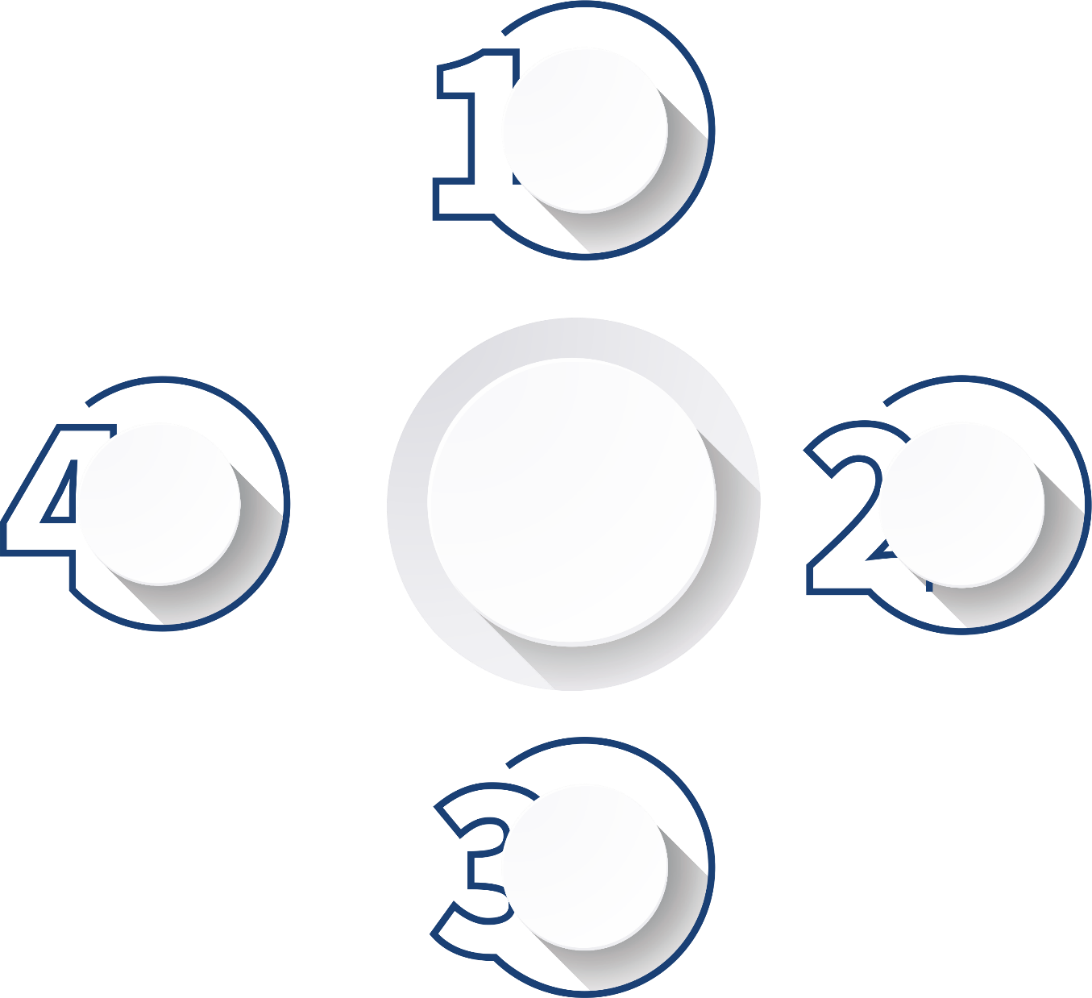 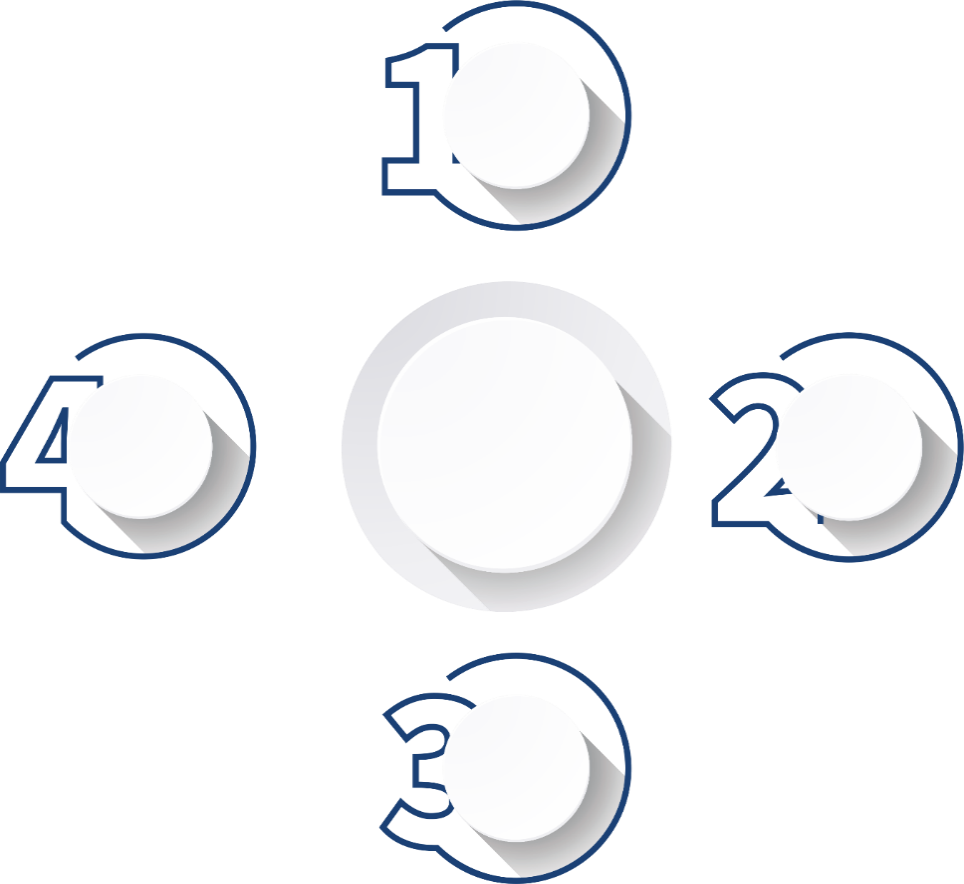 Вред от требования выше предотвращаемого ущерба
Требование
 ИЗБЫТОЧНО
Регуляторная
гильотина
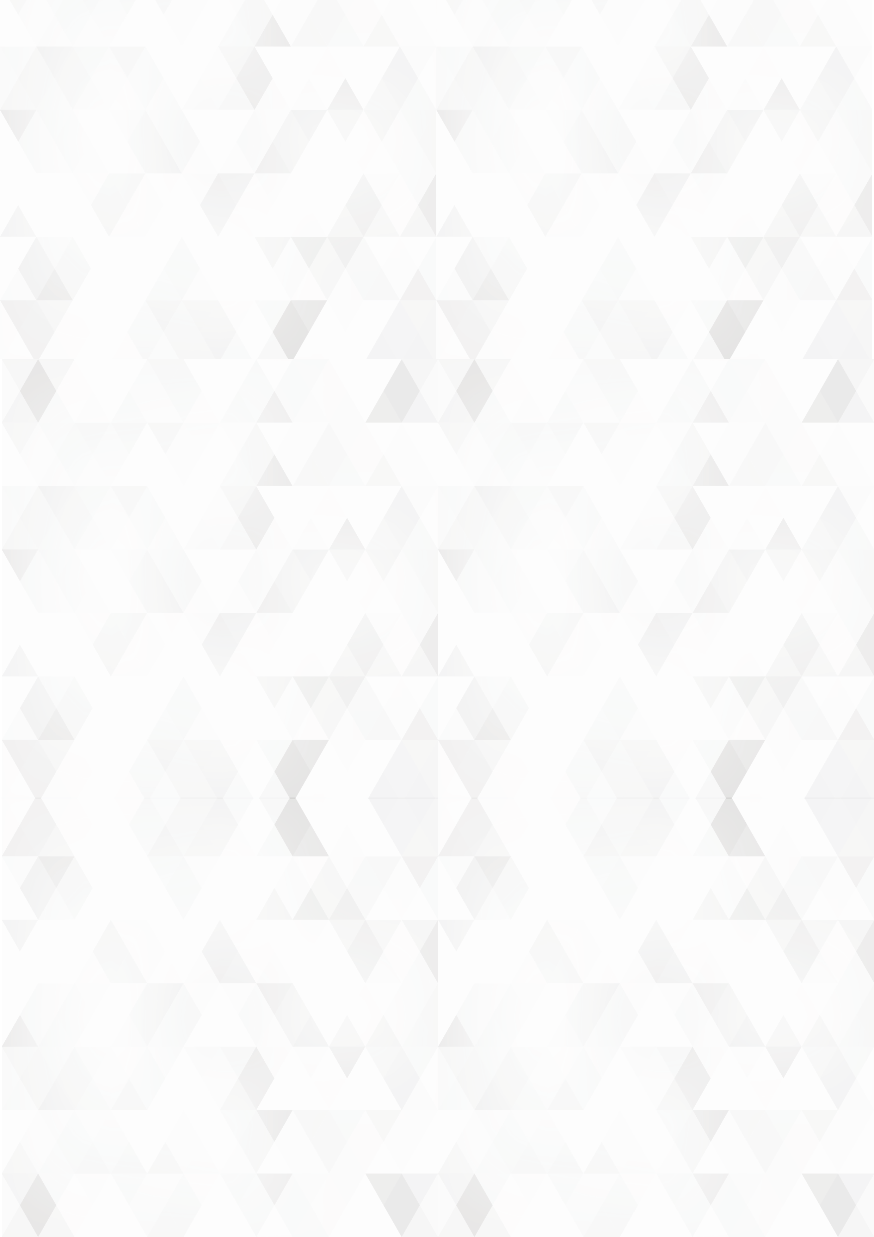 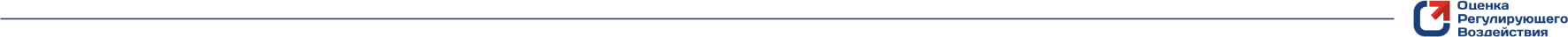 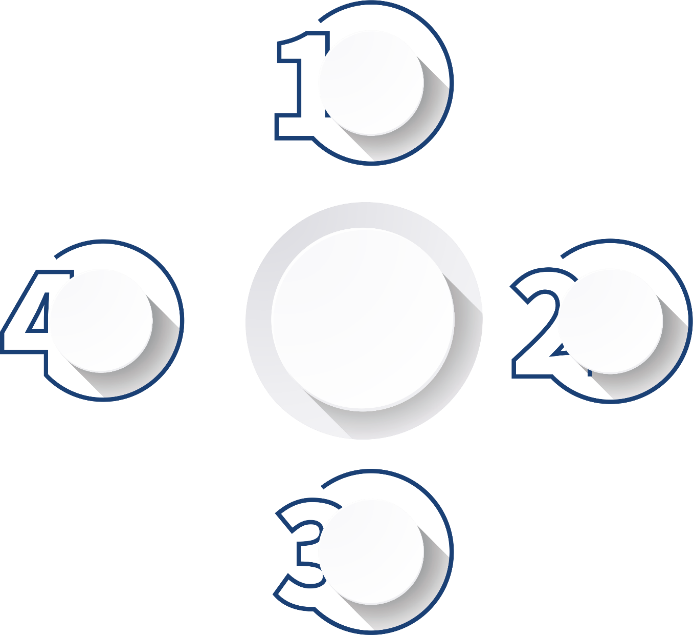 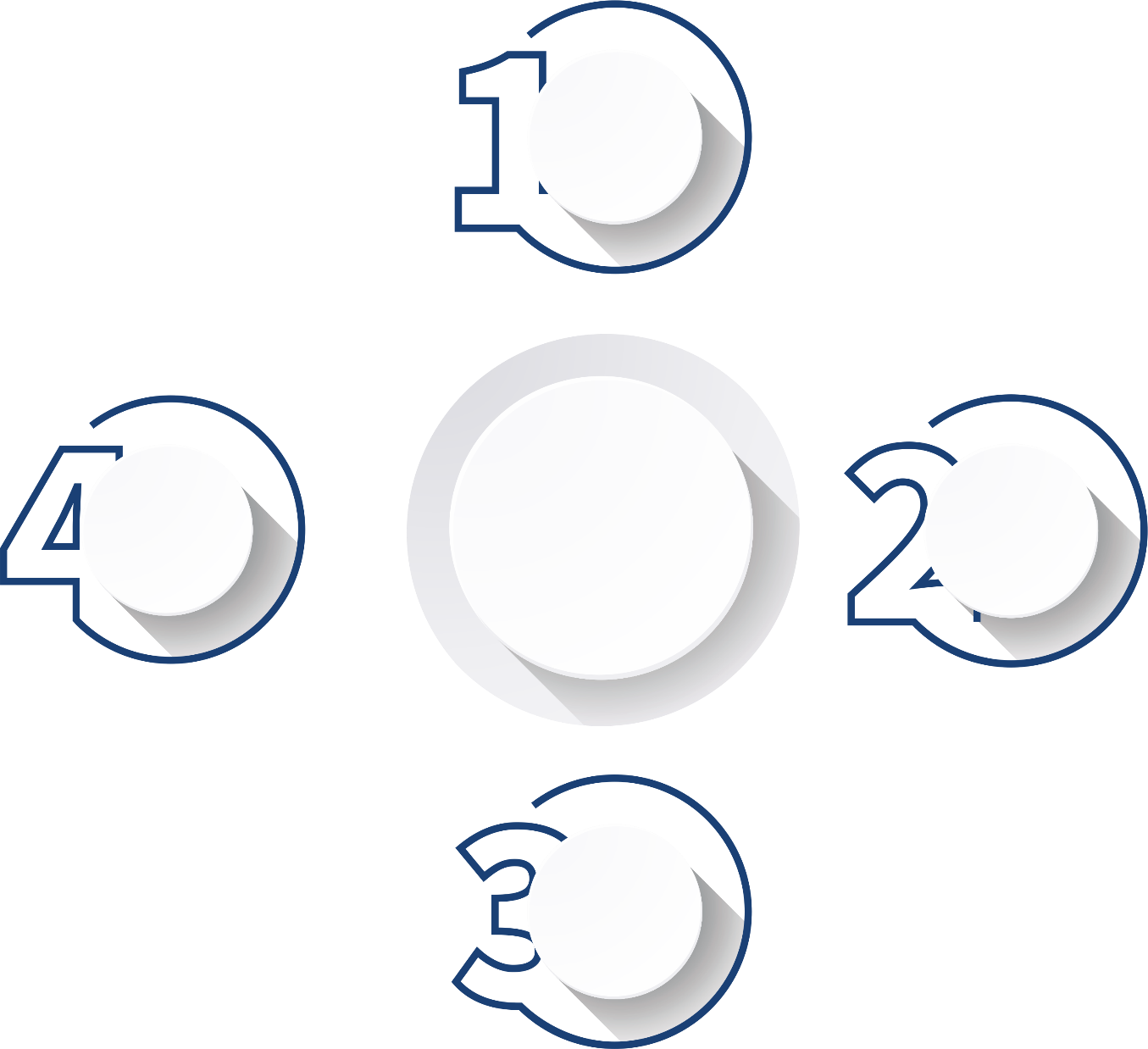 Учет издержек
адресатов регулирования
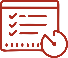 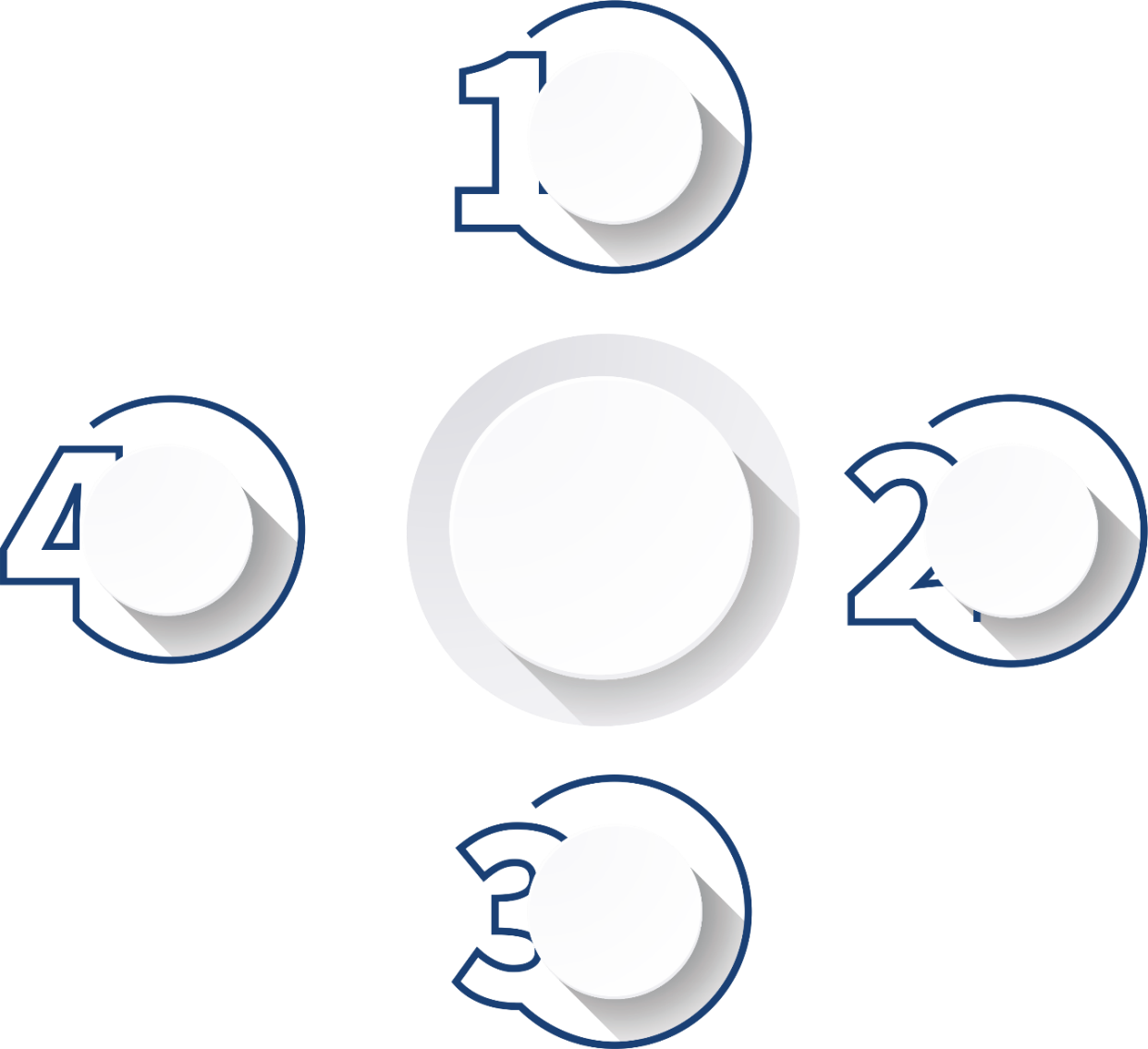 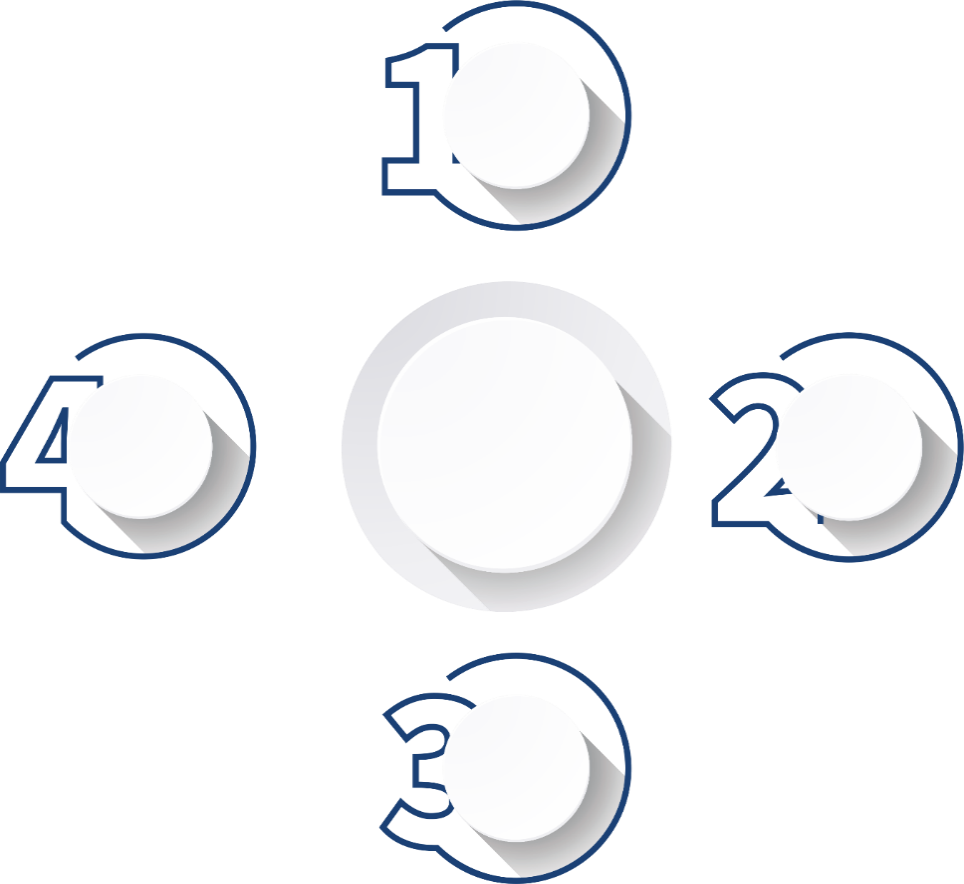 Обязанность,
запрет, ограничение, 
ИЗБЫТОЧНЫ
Расходы бизнеса 
необоснованны
ОРВ
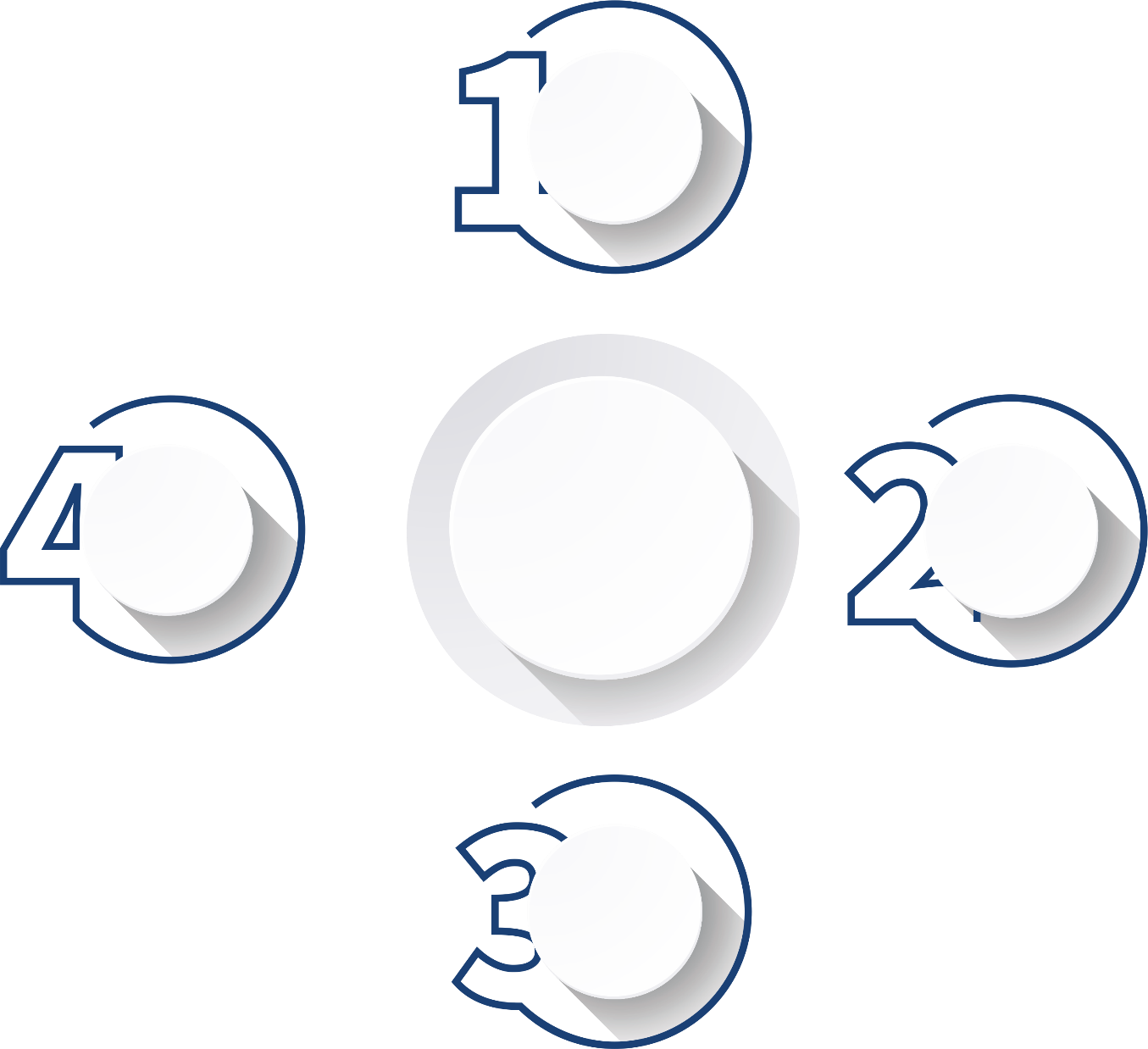 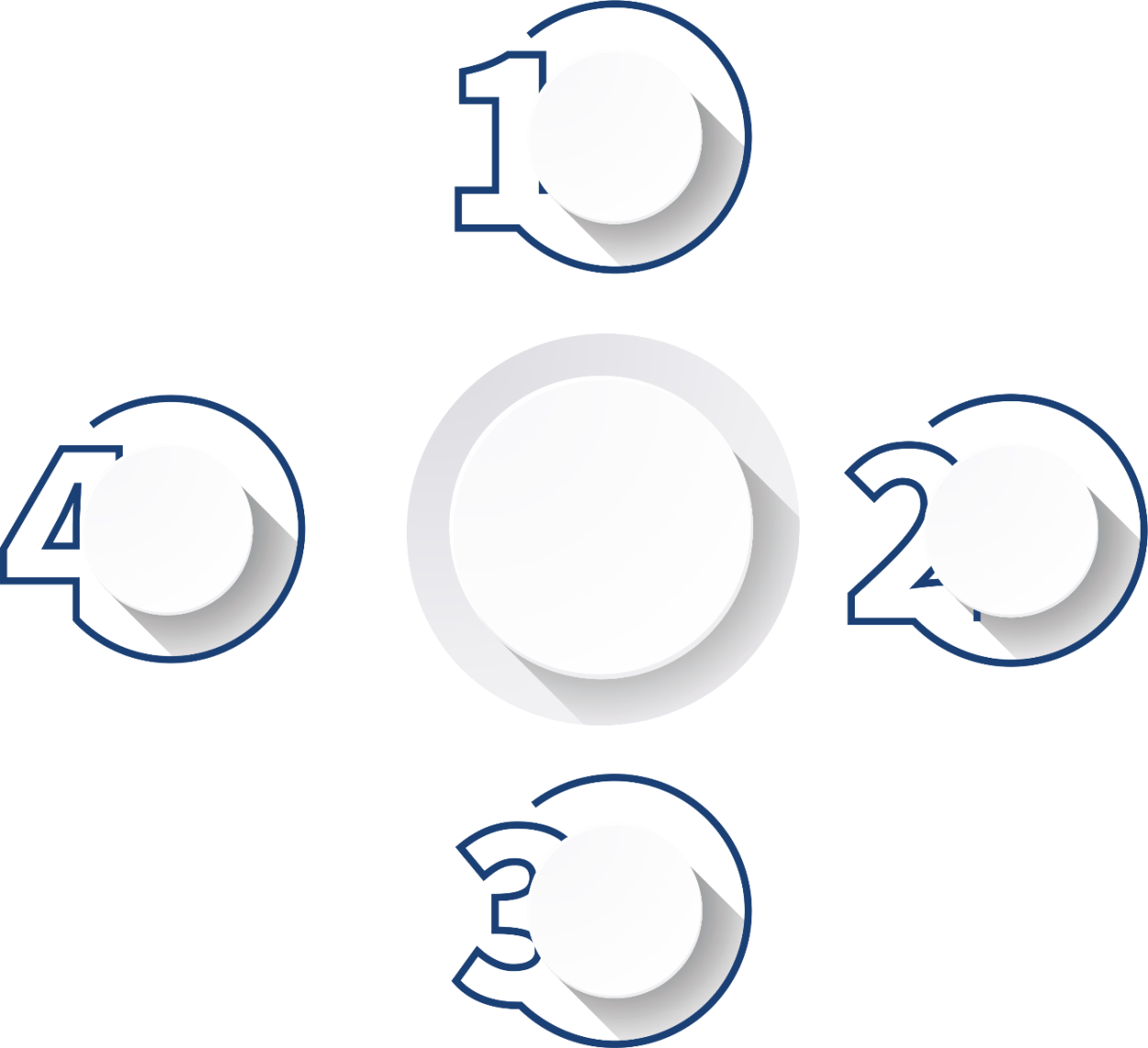 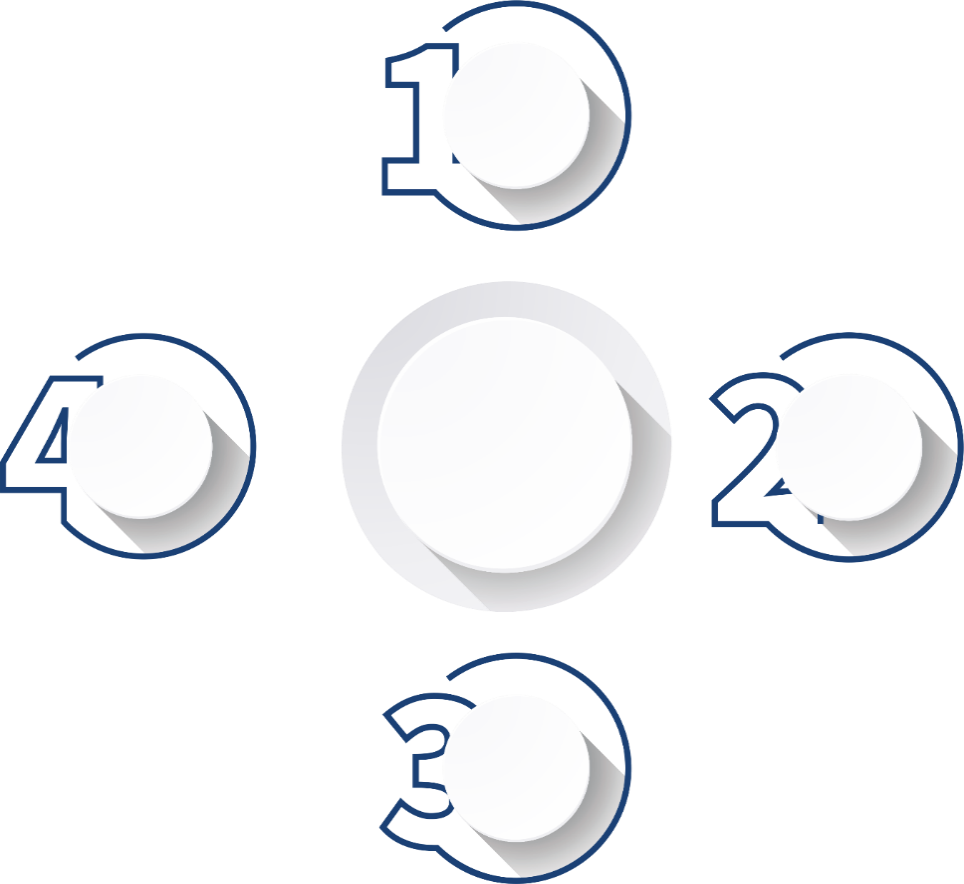 Требование
ИЗБЫТОЧНО
Ущерб можно
предотвратить
меньшими
усилиями
Регуляторная
гильотина
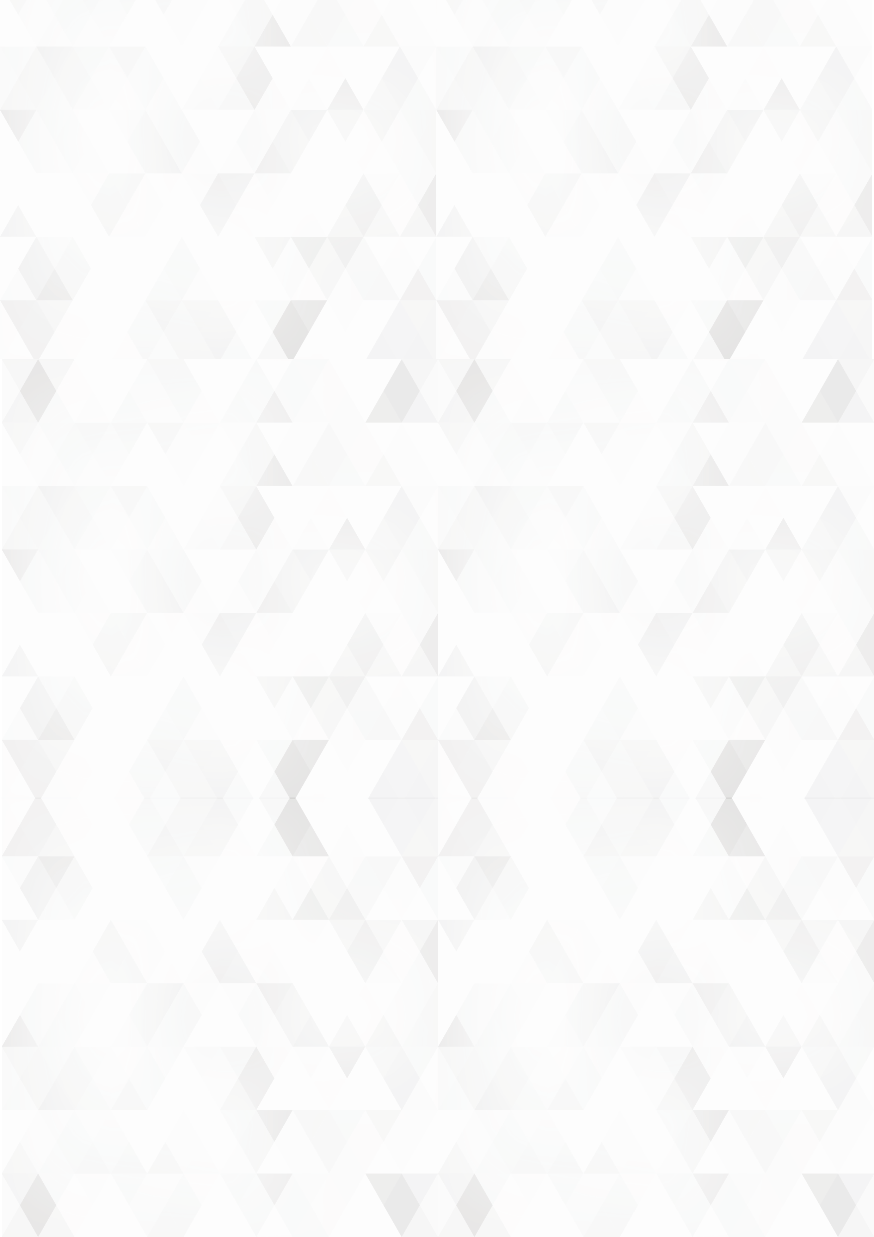 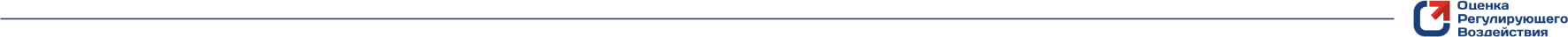 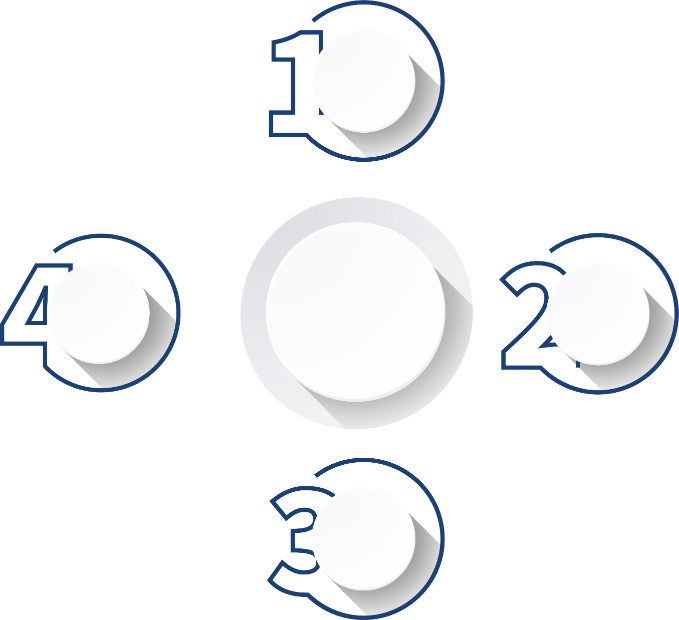 Вовлеченность
предпринимателей
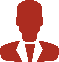 ОРВ. Публичные консультации
Первое полугодие
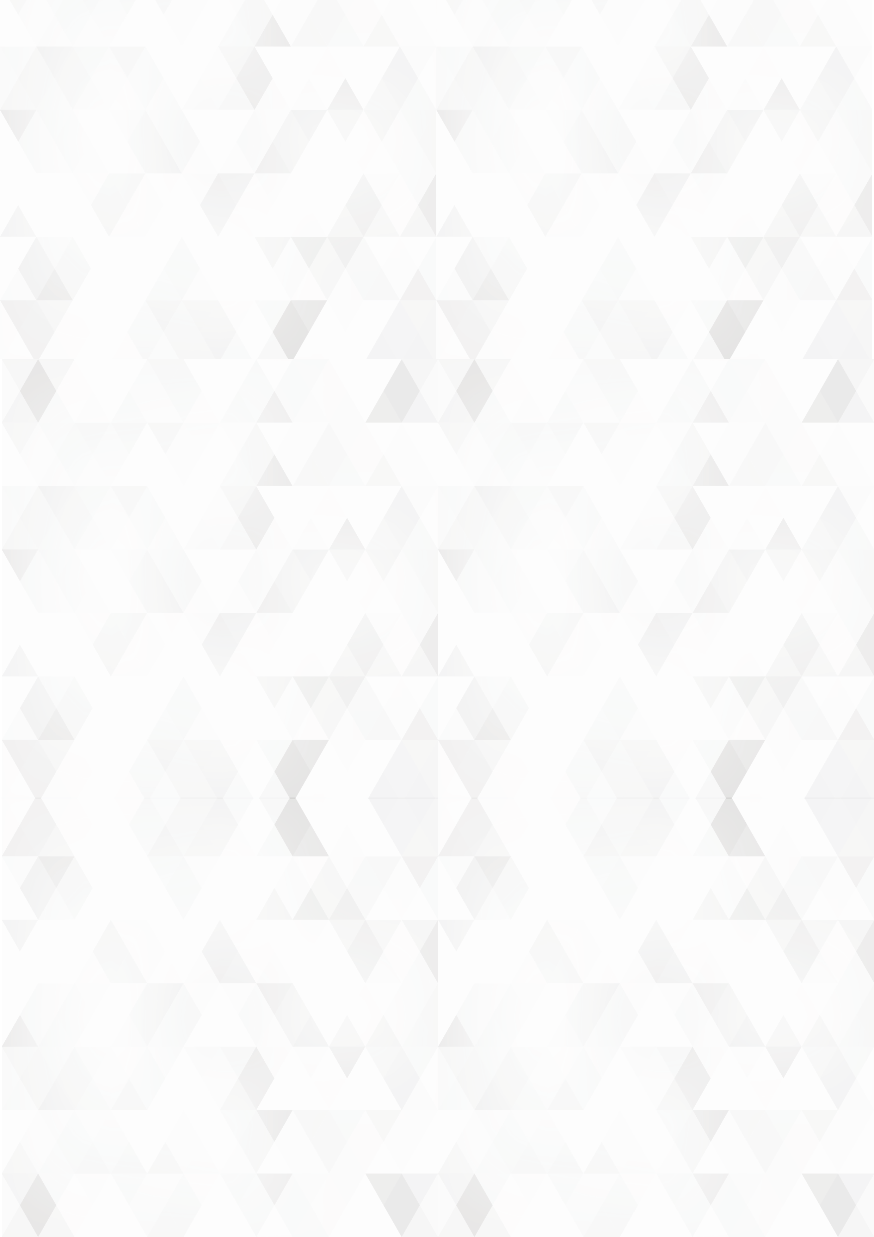 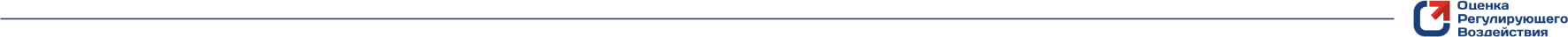 Встречи с бизнесом
Дни предпринимательства
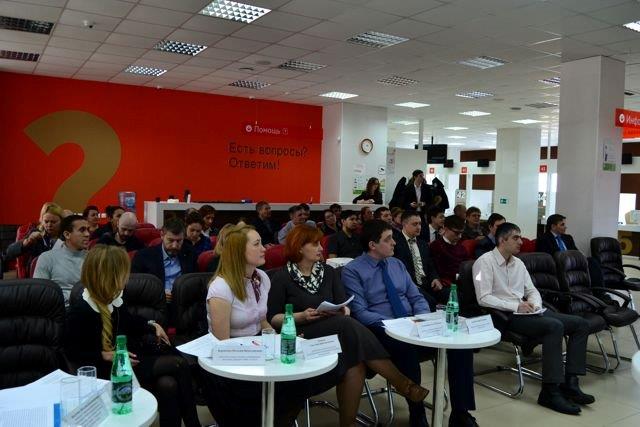 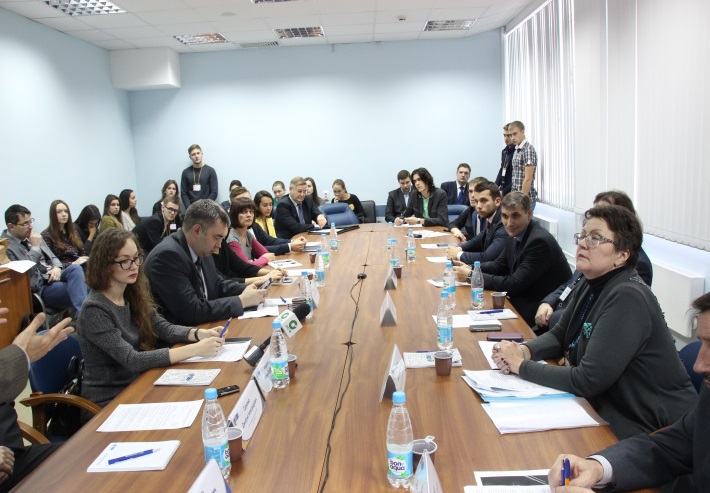 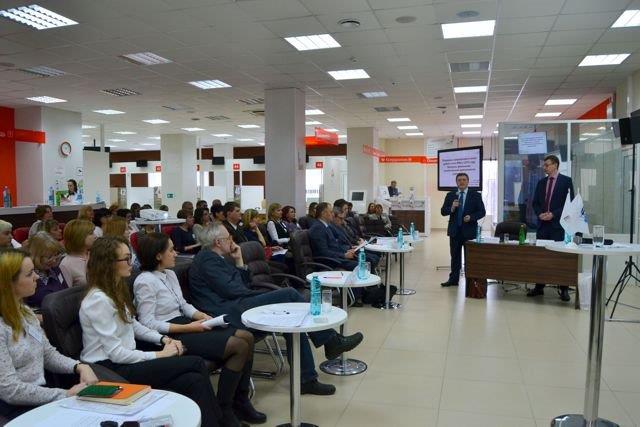 Круглые столы
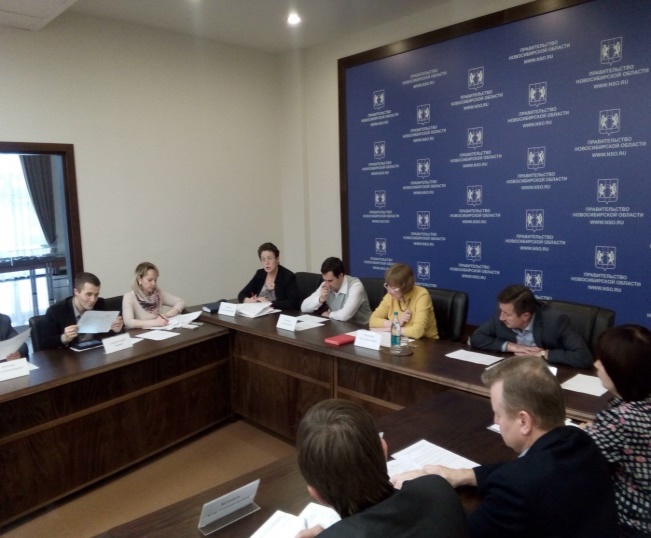 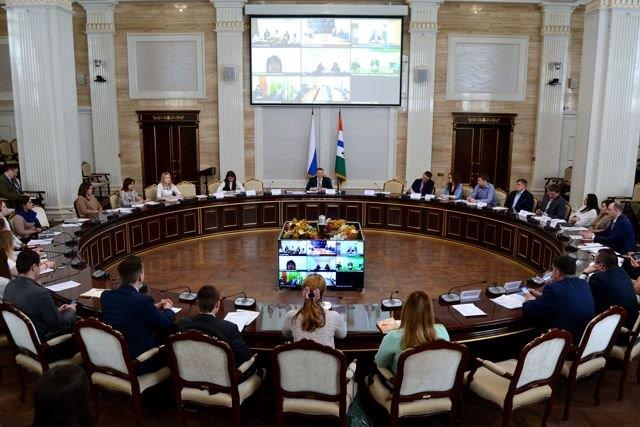 Экспертный совет
Конференции
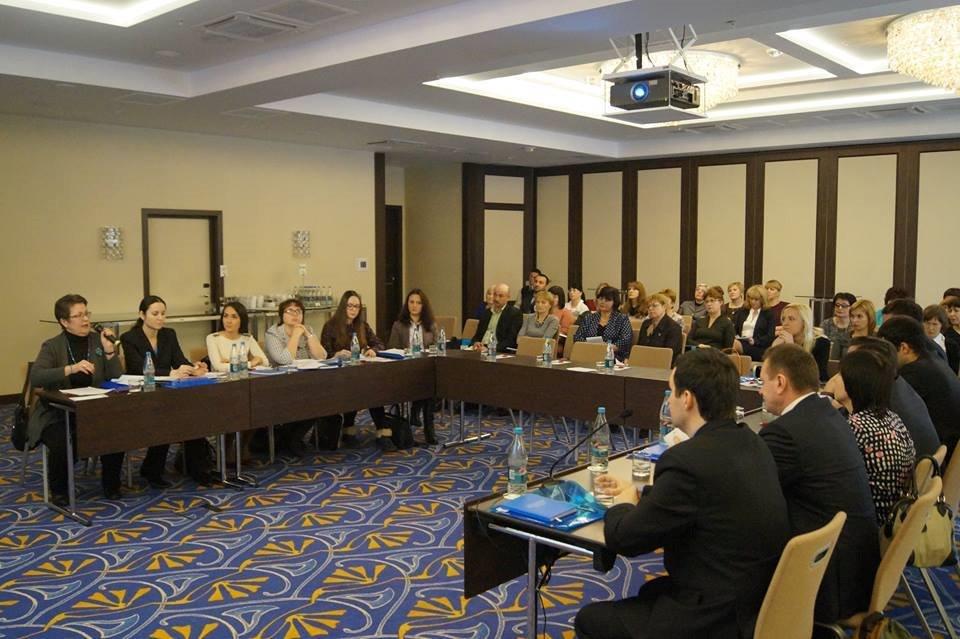 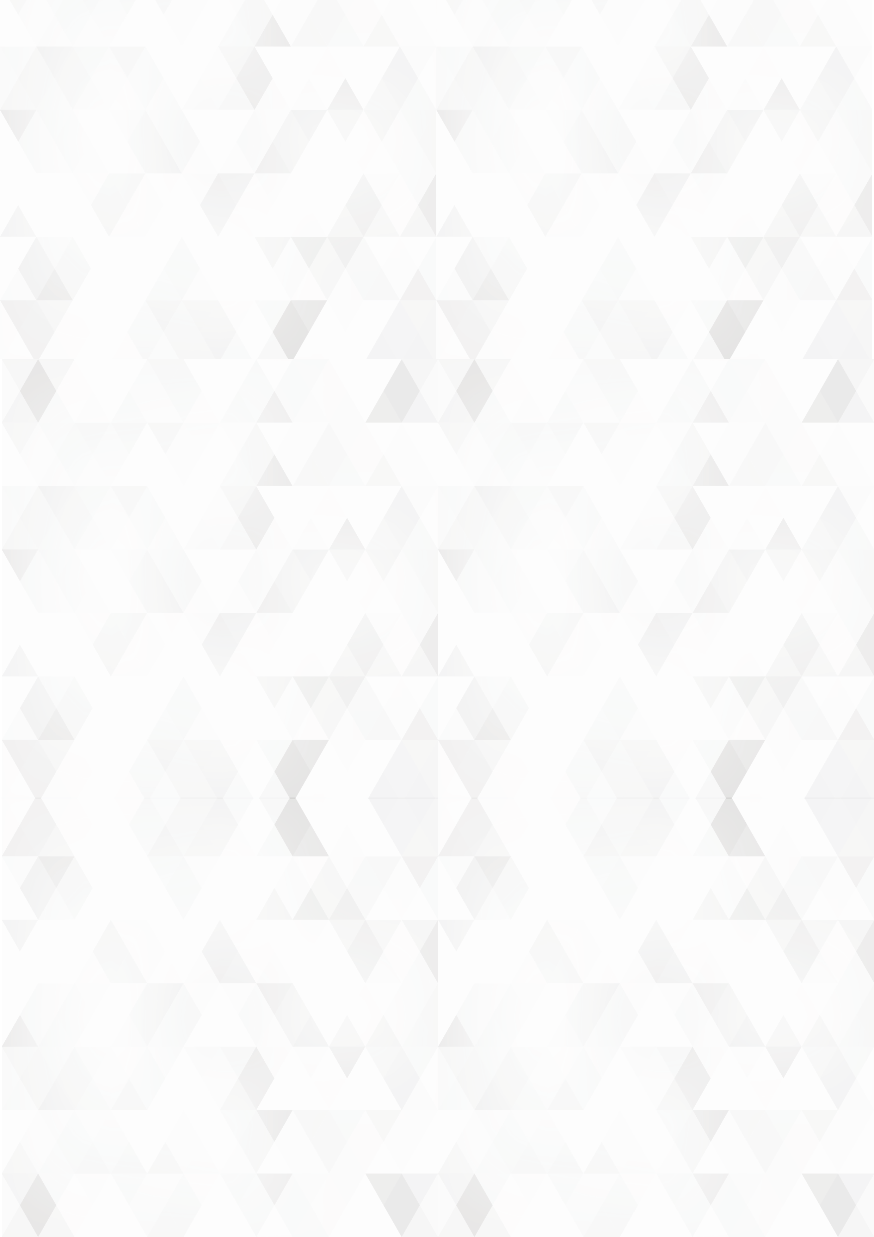 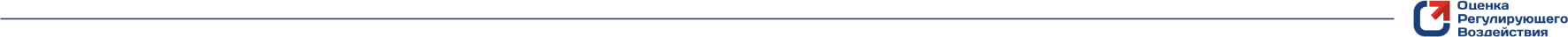 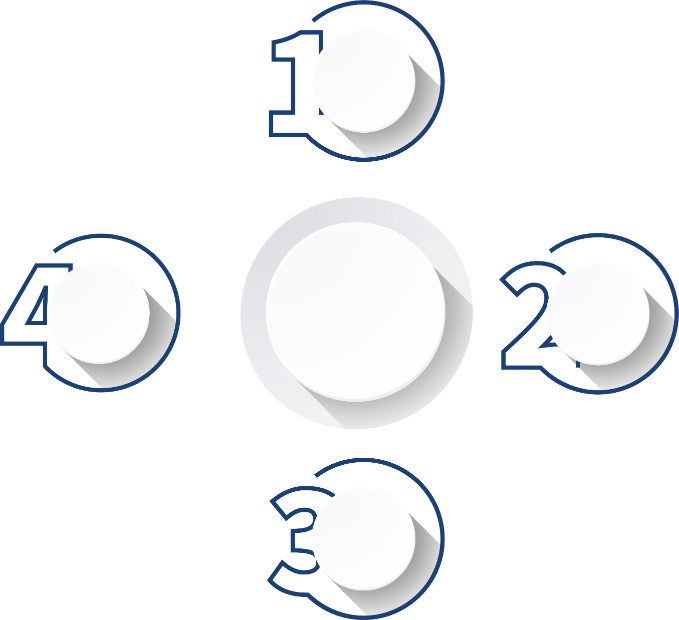 Вовлеченность
предпринимателей
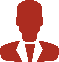 ОРВ. Публичные консультации
Первое полугодие
Регуляторная гильотина.
Федеральные раб. группы
Доказать, что требование
обязательно
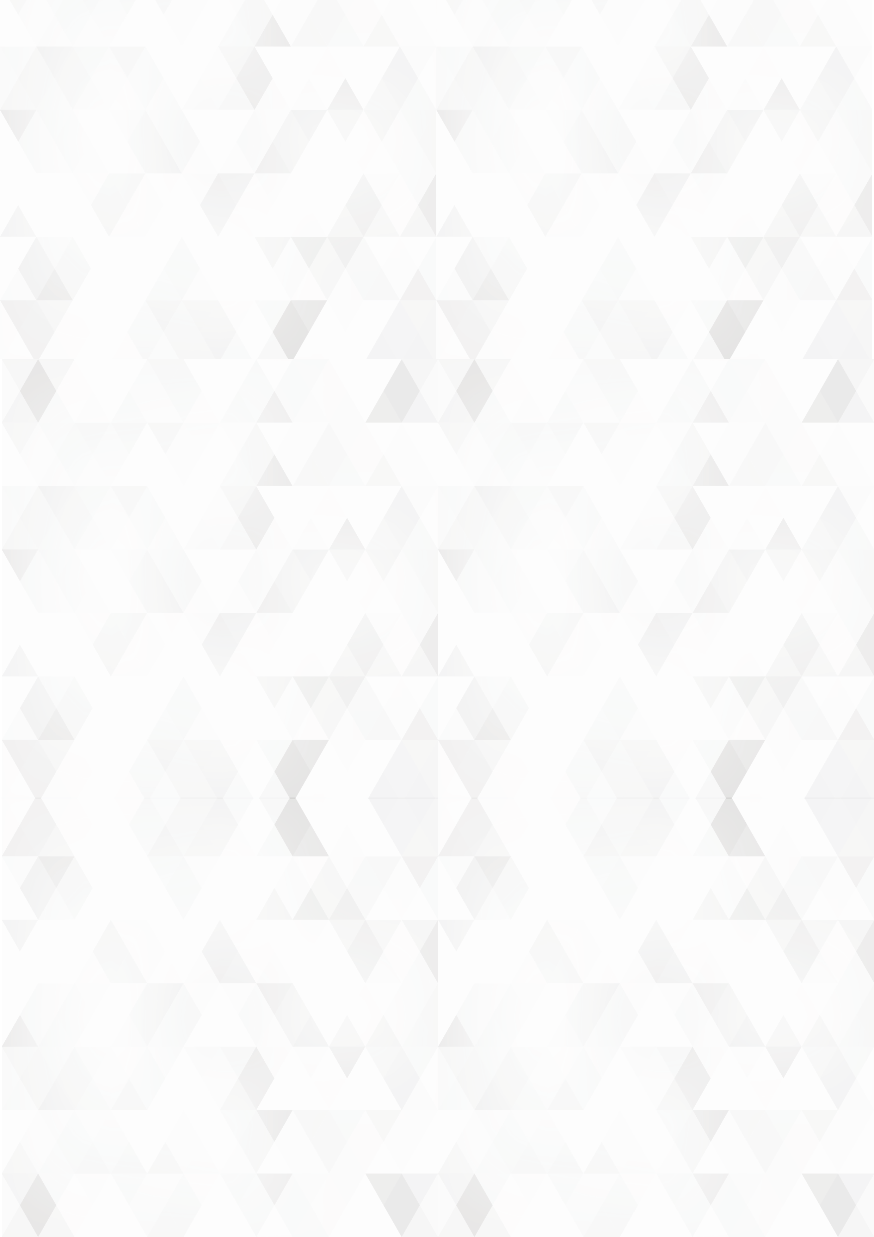 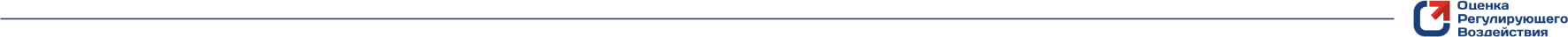 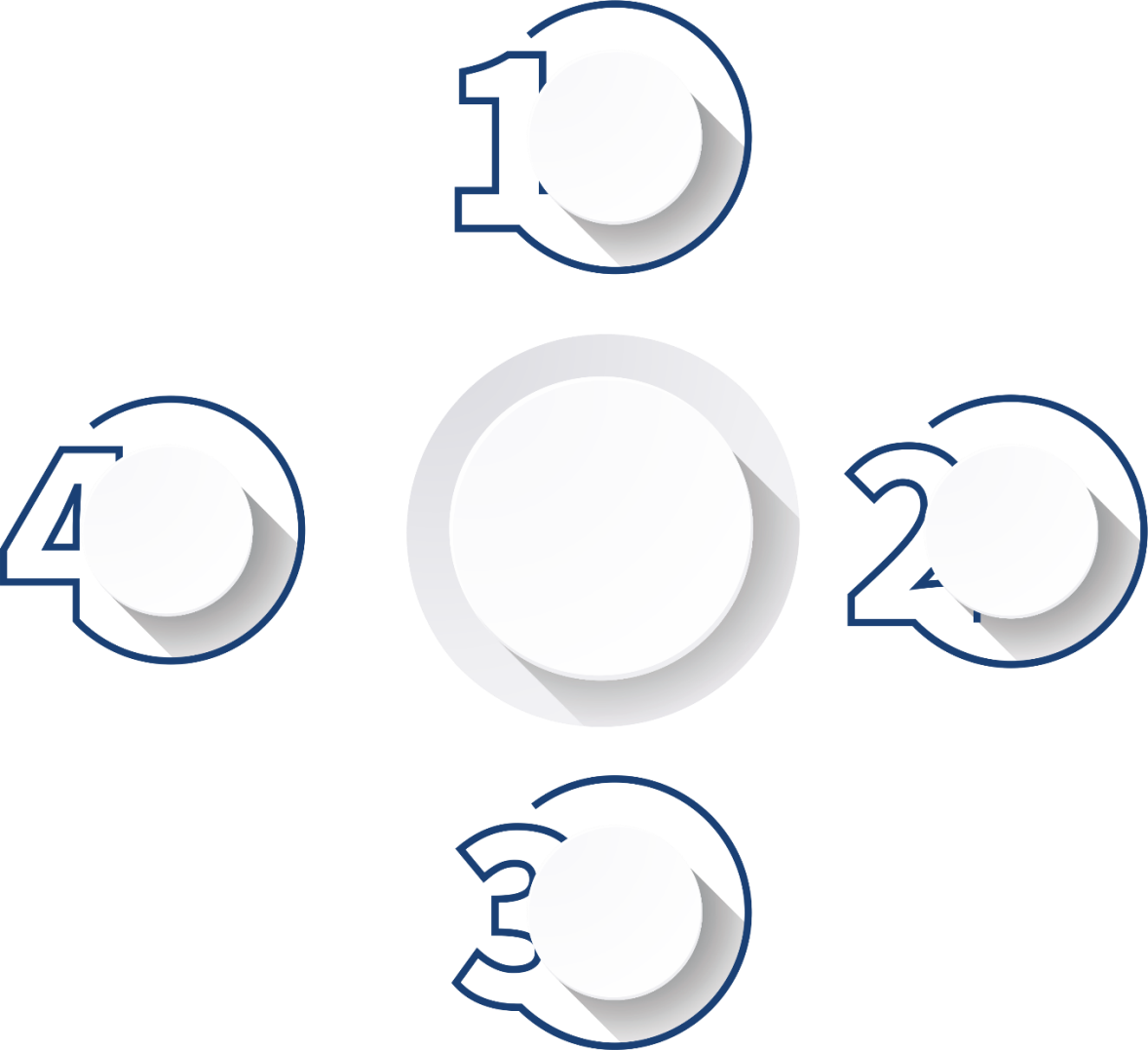 Доказательное
регулирование
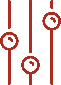 Баланс интересов
общества и бизнеса
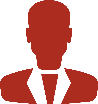 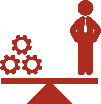 Вовлеченность
предпринимателей
принципы
Учет издержек
адресатов регулирования
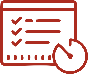 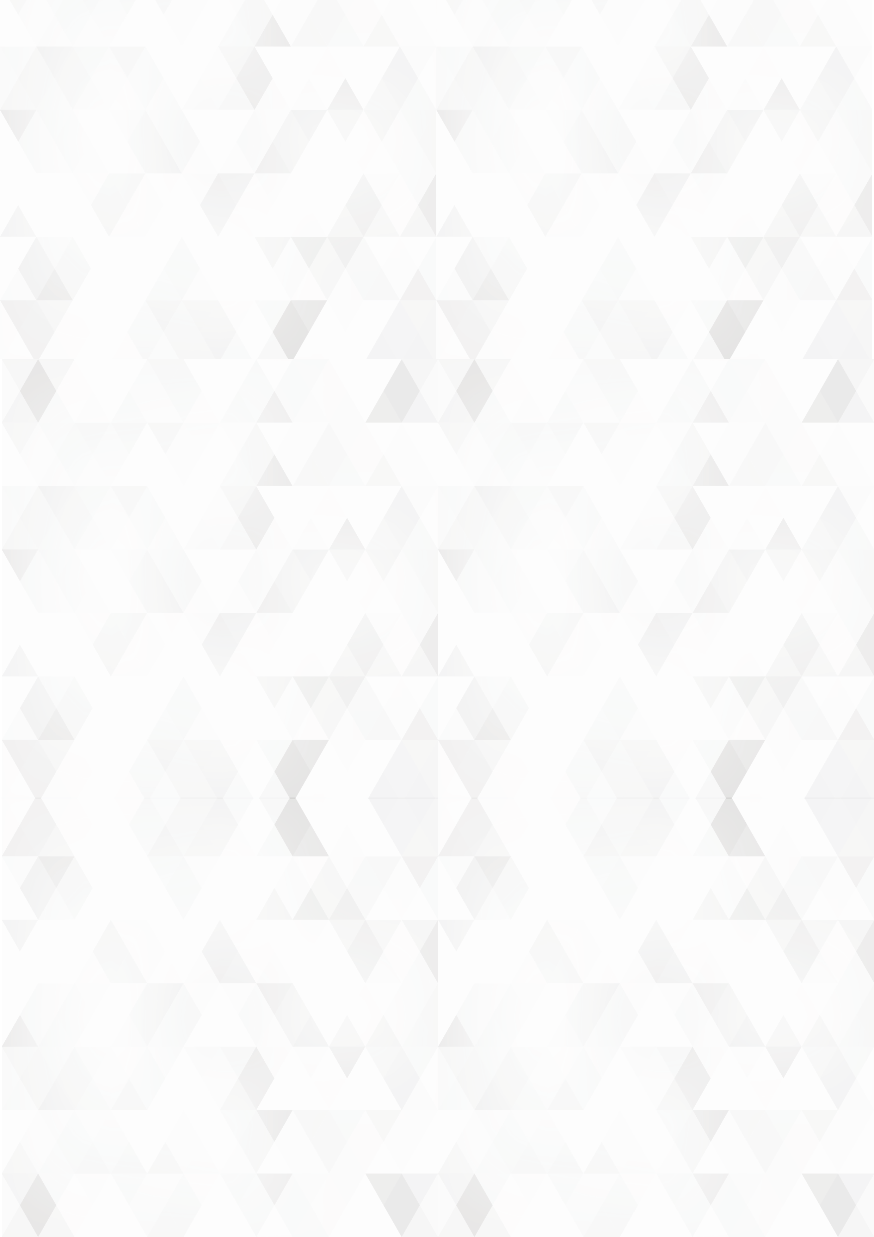 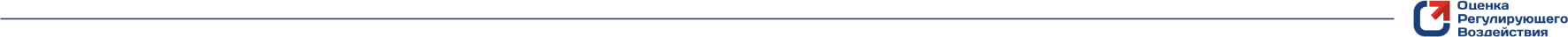 ОБЩИЕ РЕЗУЛЬТАТЫ
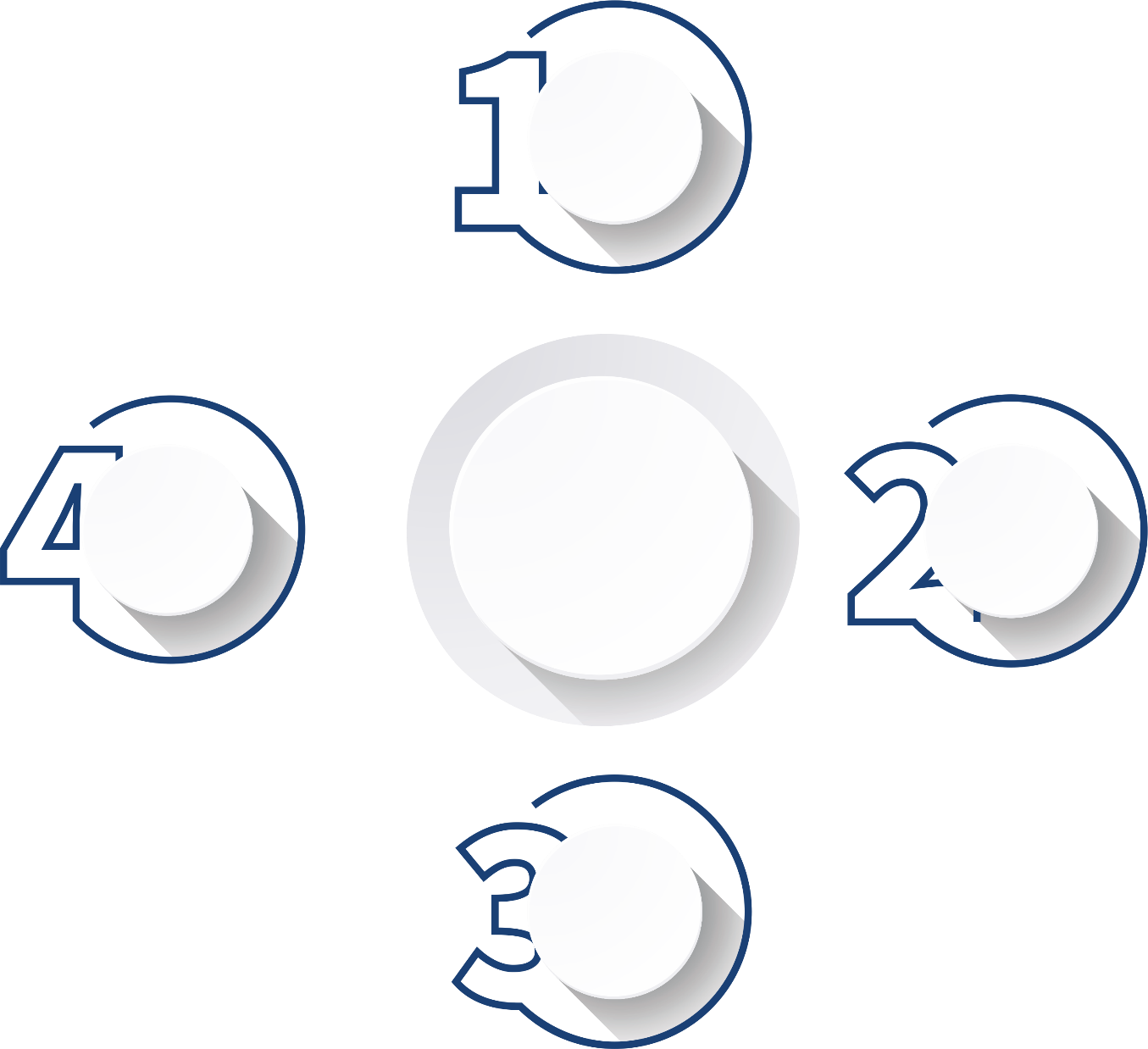 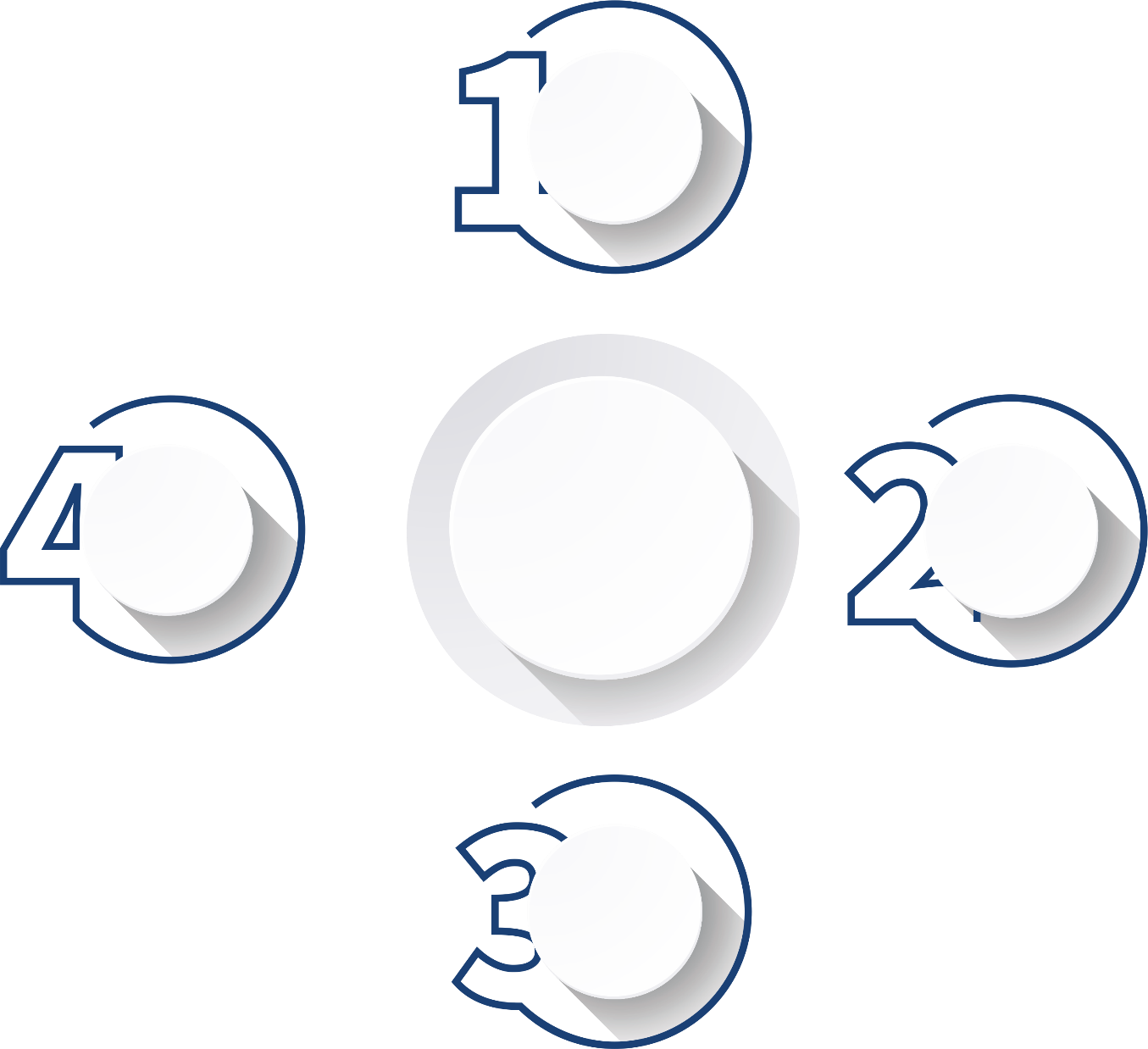 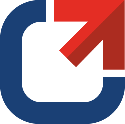 ОРВ
Регуляторная
гильотина
Избавить адресатов регулирования от необоснованных требований
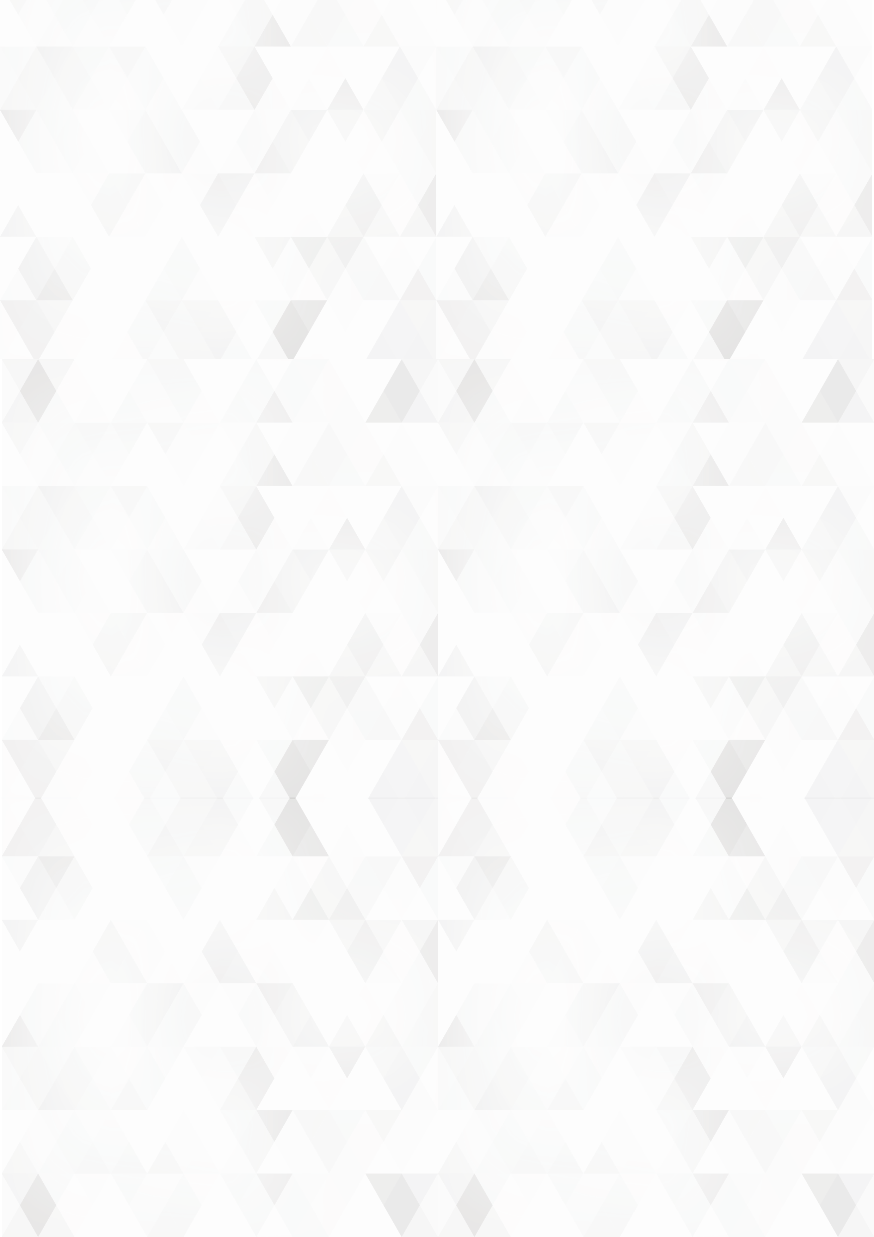 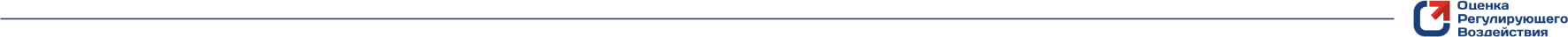 Контакты Минэкономразвития Новосибирской области
Вкладка «Оценка регулирующего воздействия» на сайтах:
Правительства НСО https://www.nso.ru/ 
Минэкономразвития НСО https://econom.nso.ru/
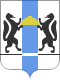 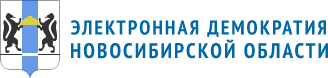 http://www.dem.nso.ru (вкладка «Оценка регулирующего воздействия»)
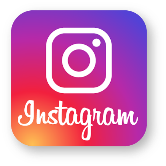 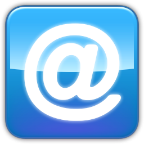 E-mail:  ovm@nso.ru,
gag@nso.ru, ong@nso.ru
@orv_54
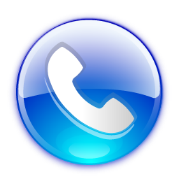 Тел.: (383) 238-67-65, (383) 238 67 75, (383) 238 67 76